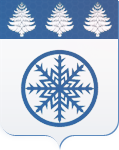 Зиминское городское 
муниципальное образование
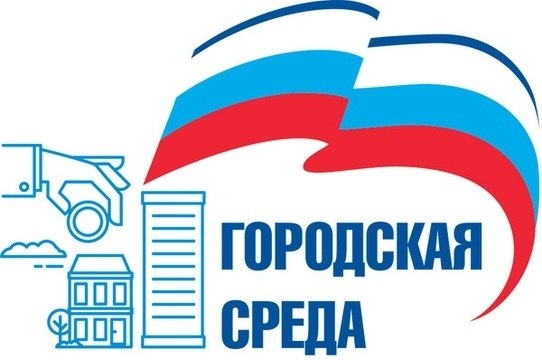 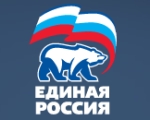 ТОРЖЕСТВЕННОЕ ОТКРЫТИЕ ПЛОЩАДИ ПЕРЕД 
ДК «ГОРИЗОНТ»
ПАРАД ДЕД МОРОЗОВ И СНЕГУРОЧЕК
23.12.2017 г.
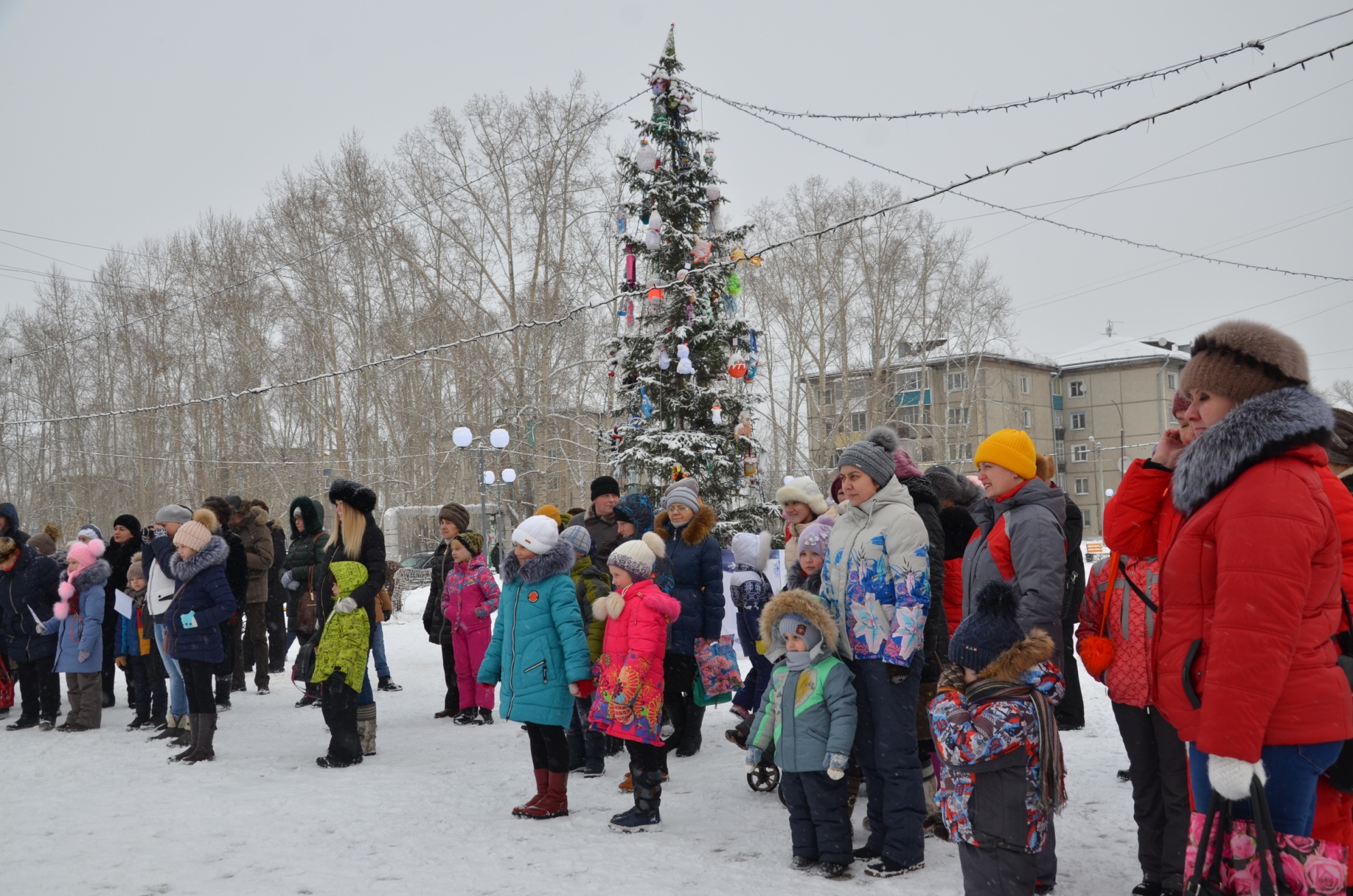 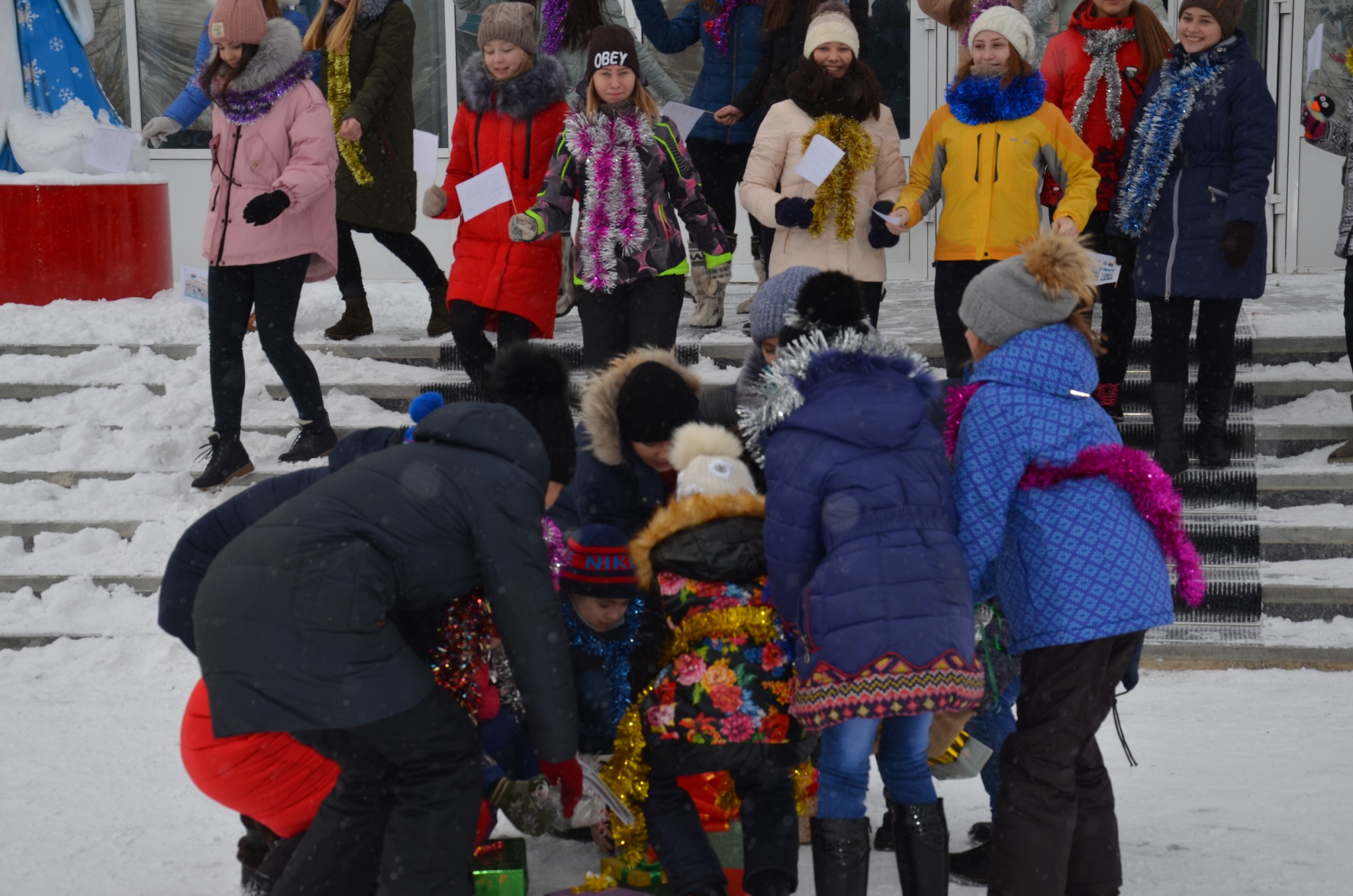 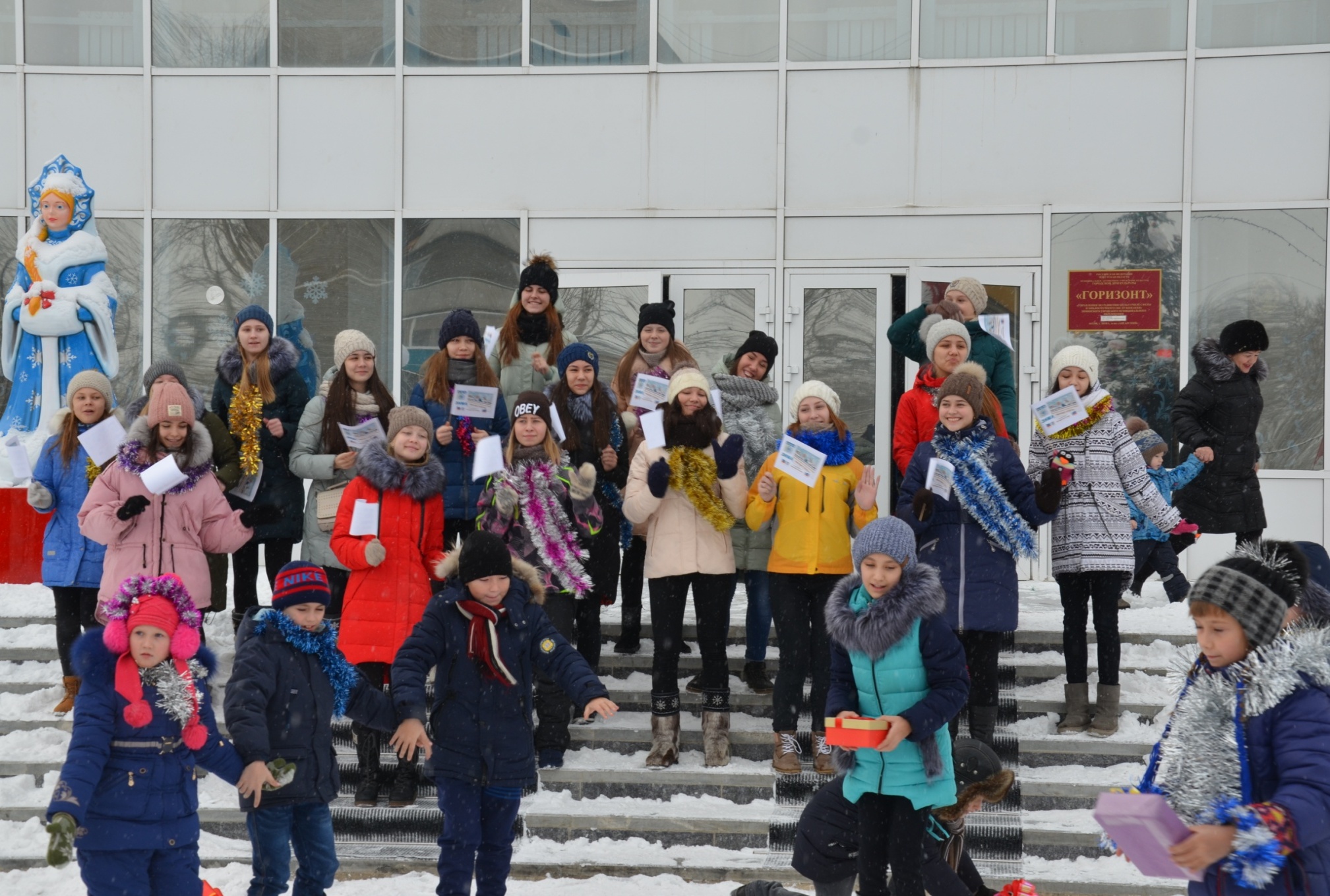 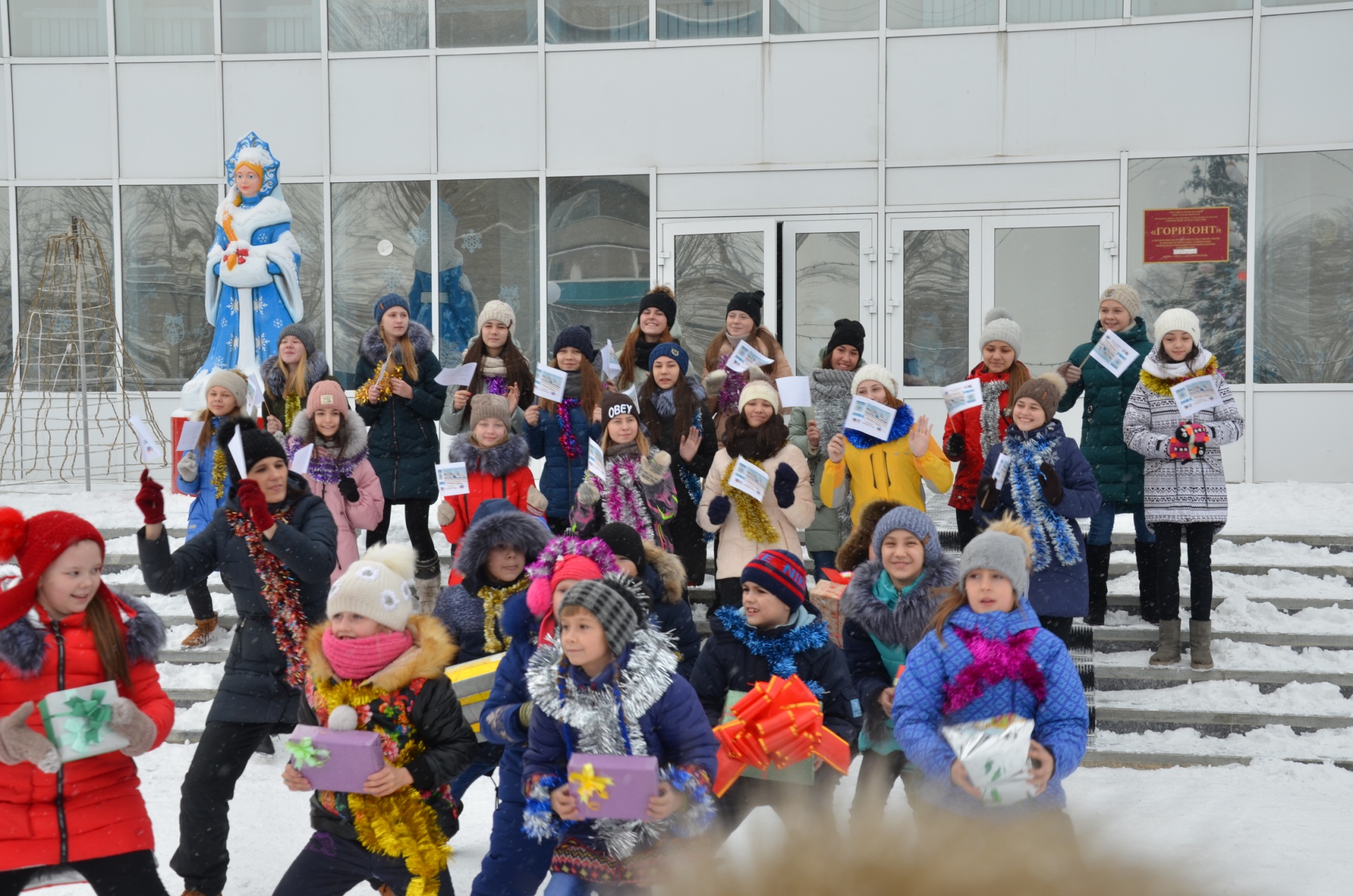 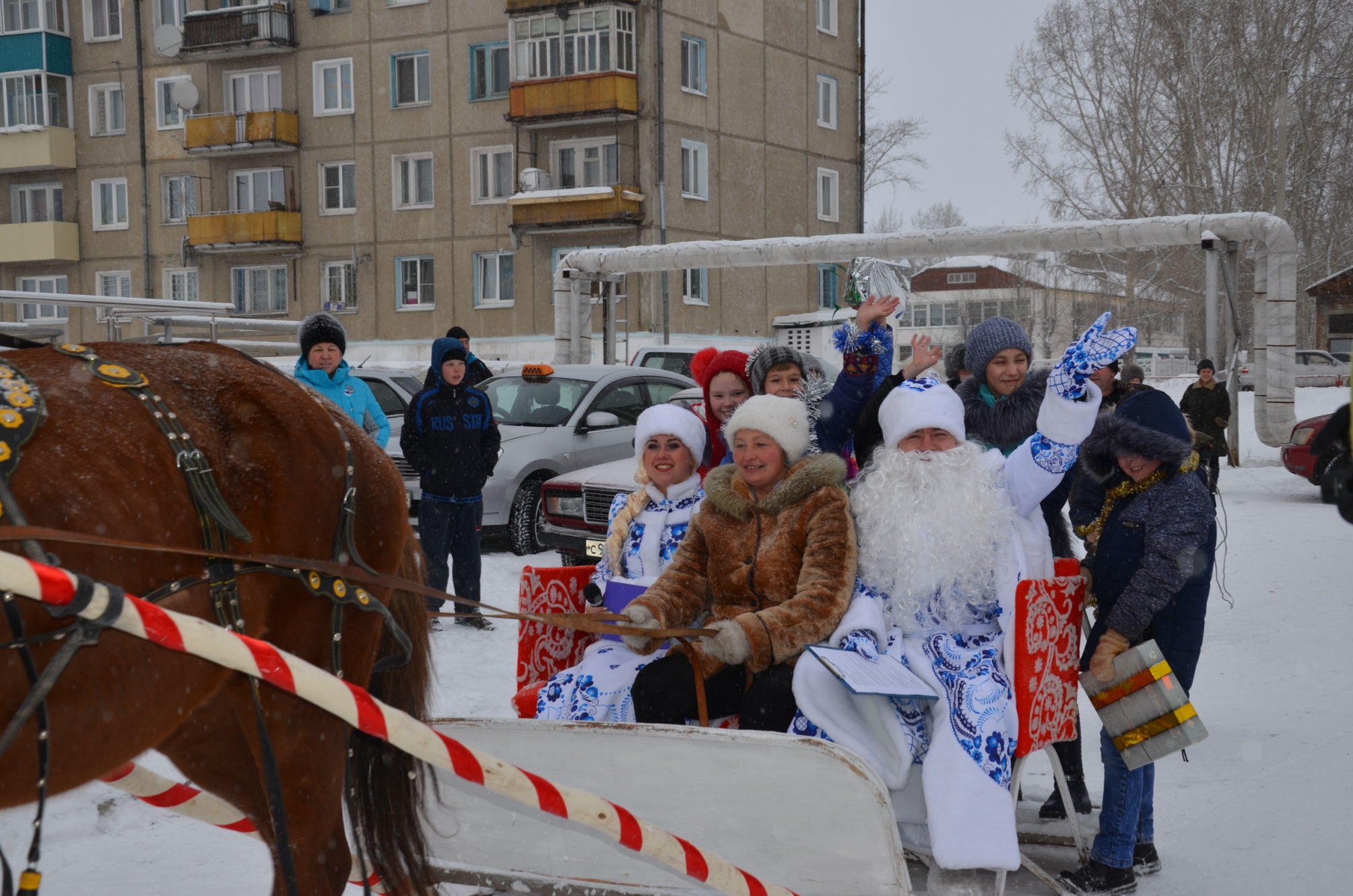 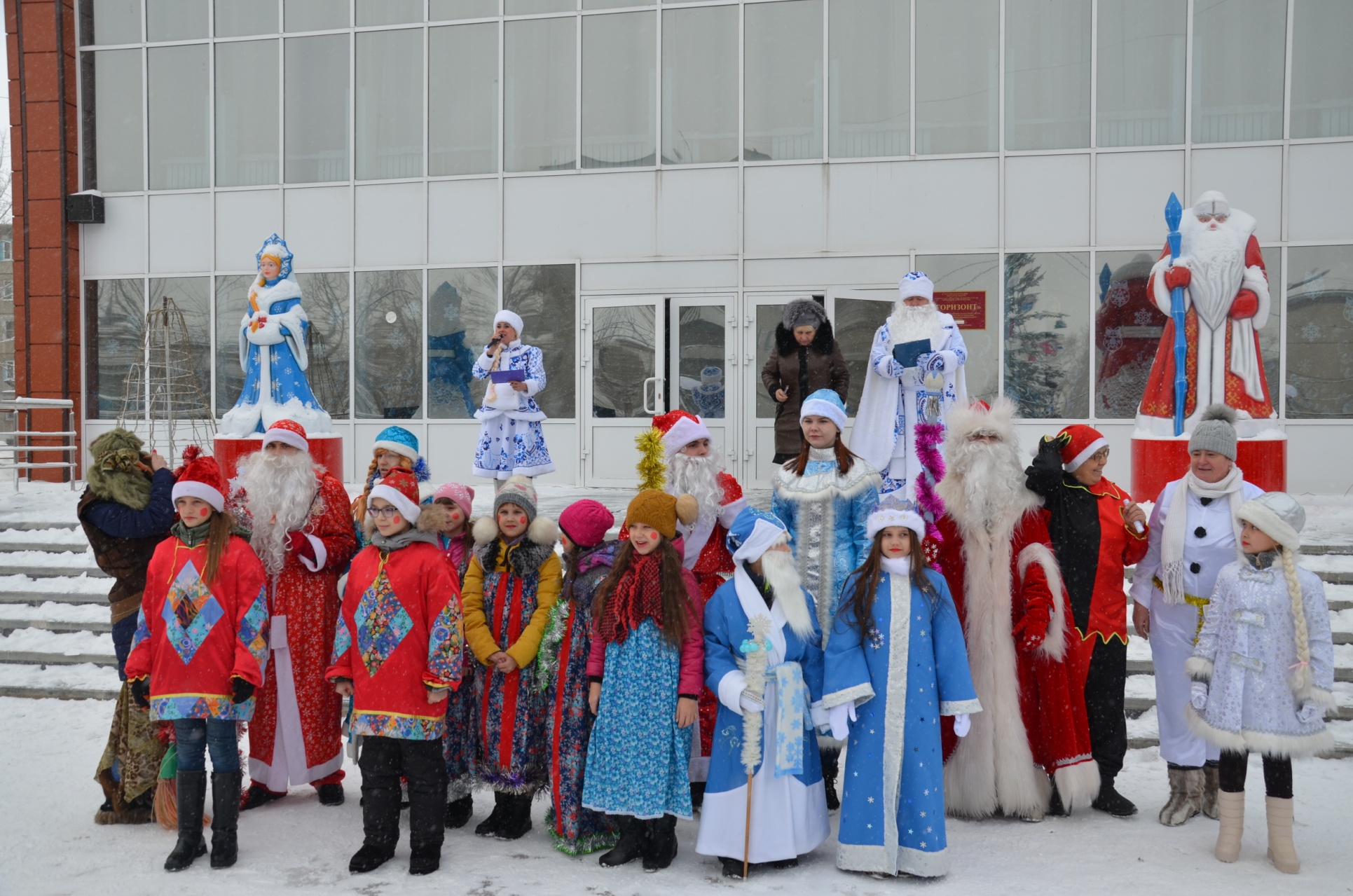 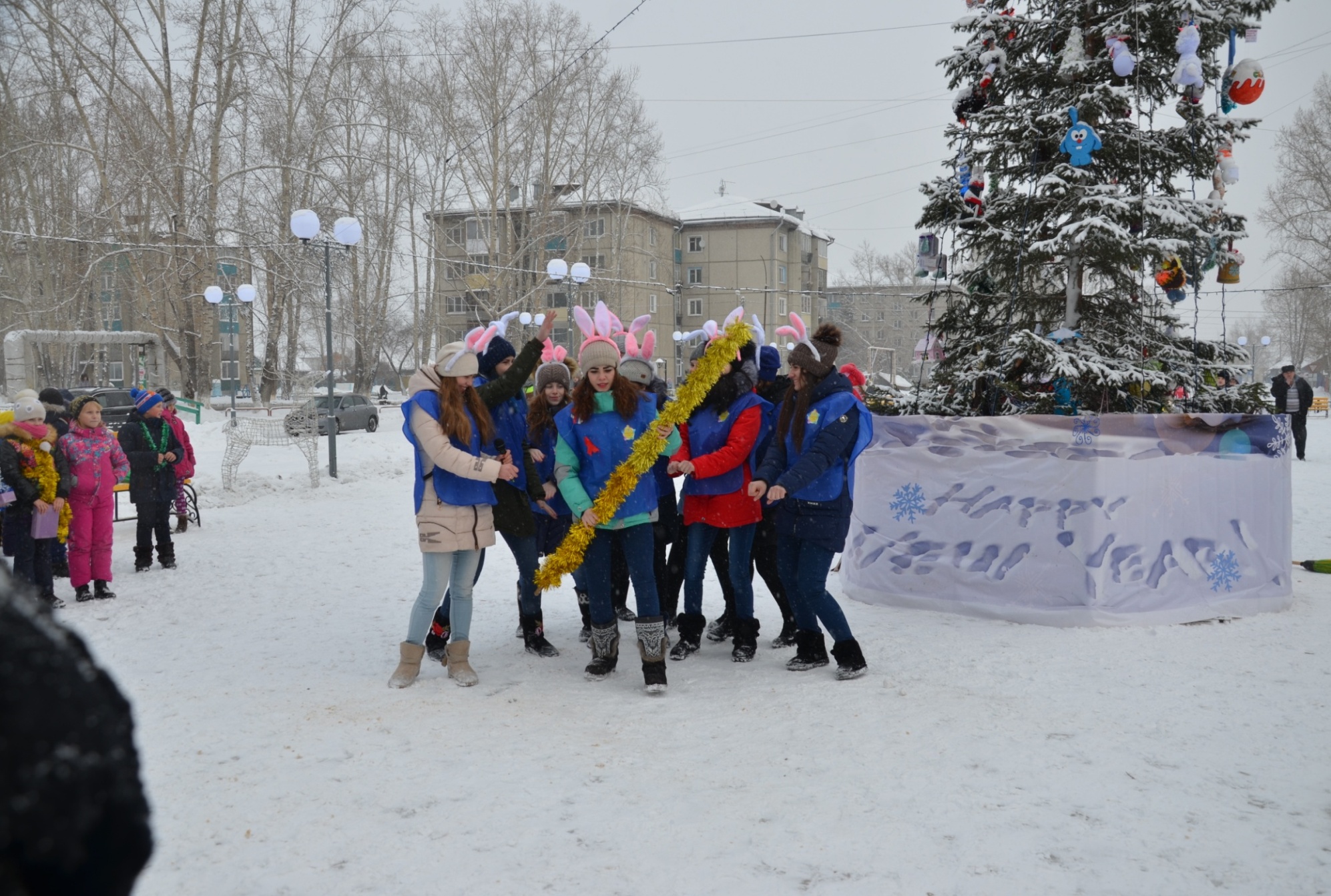 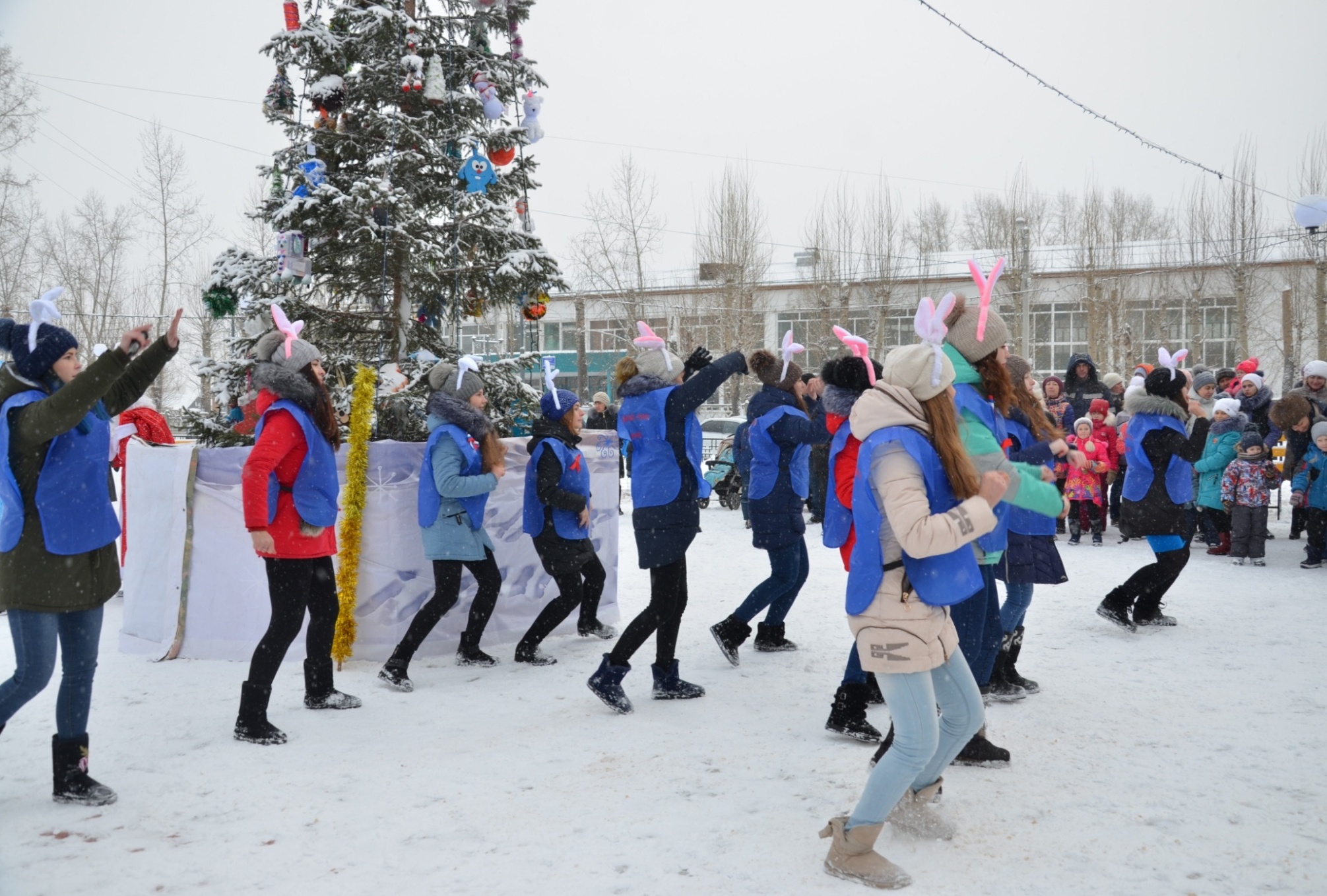 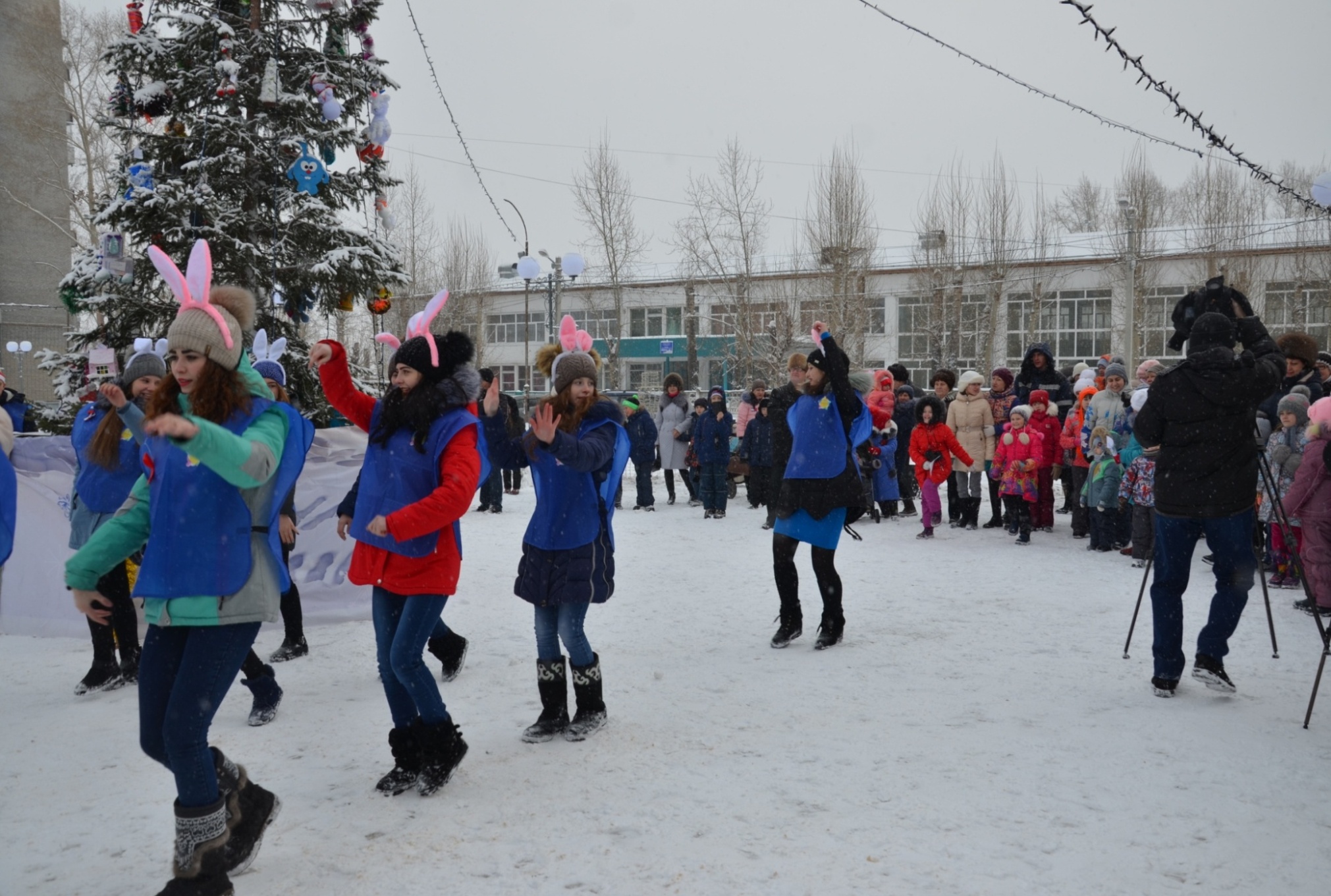 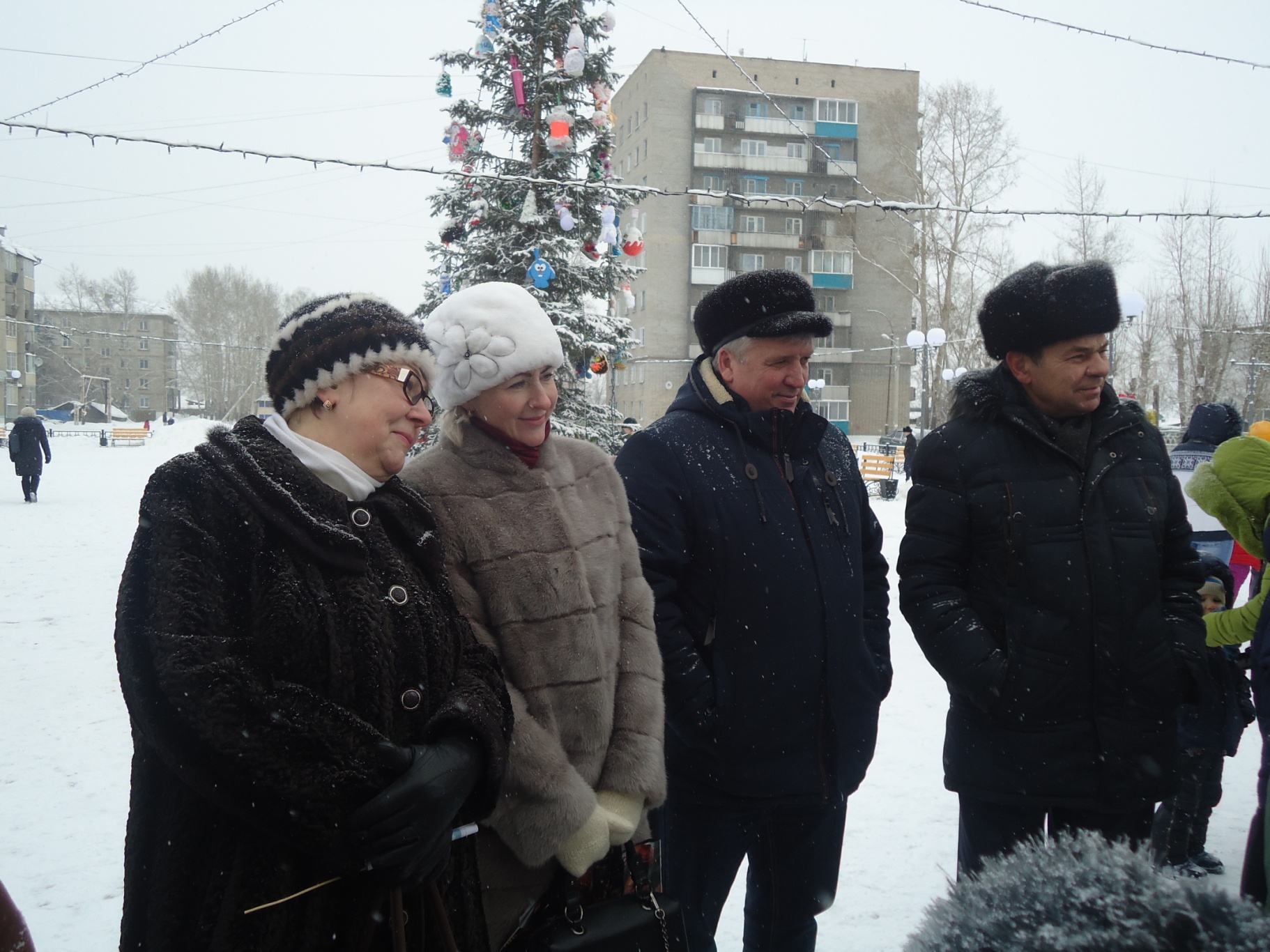 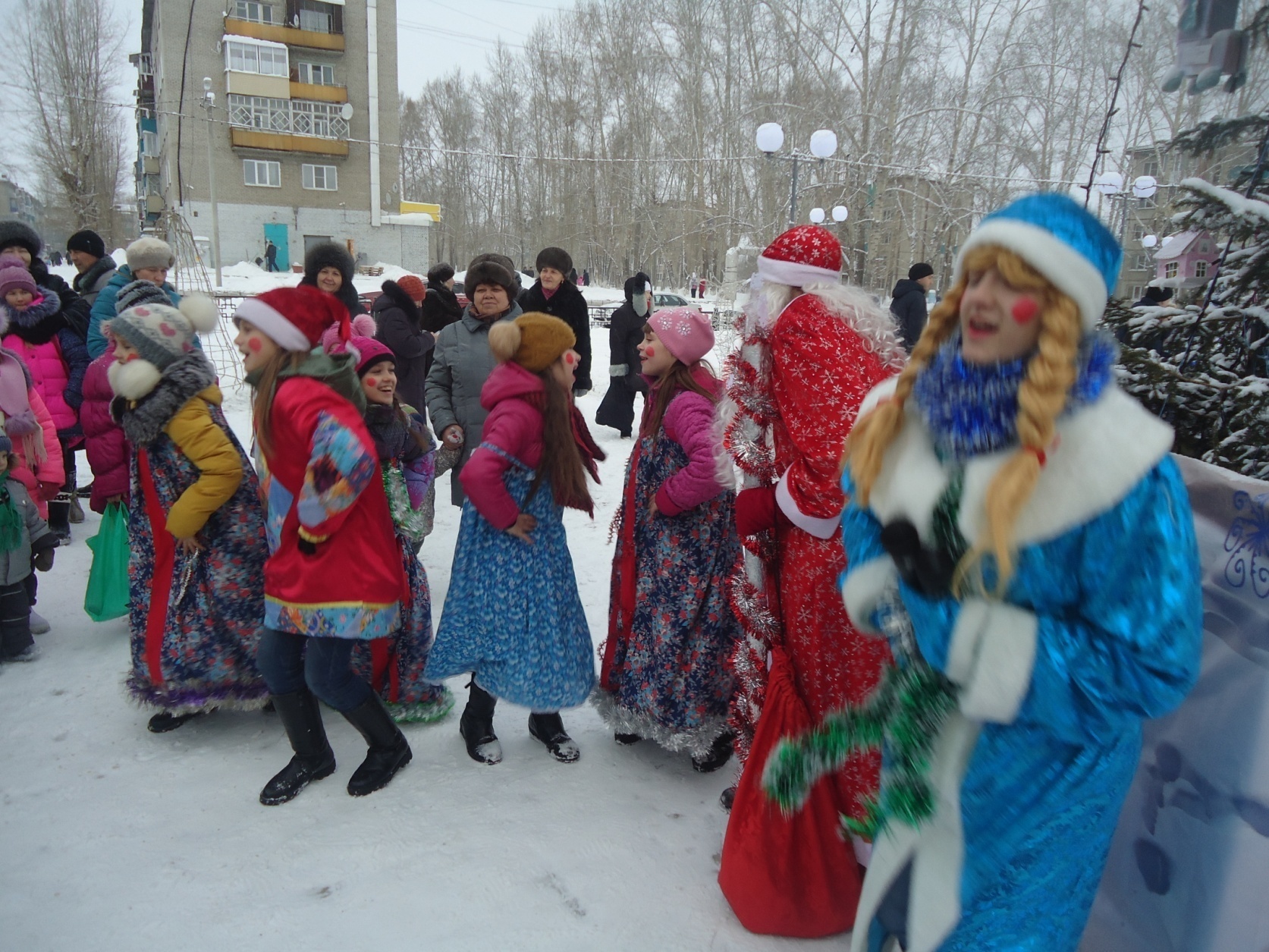 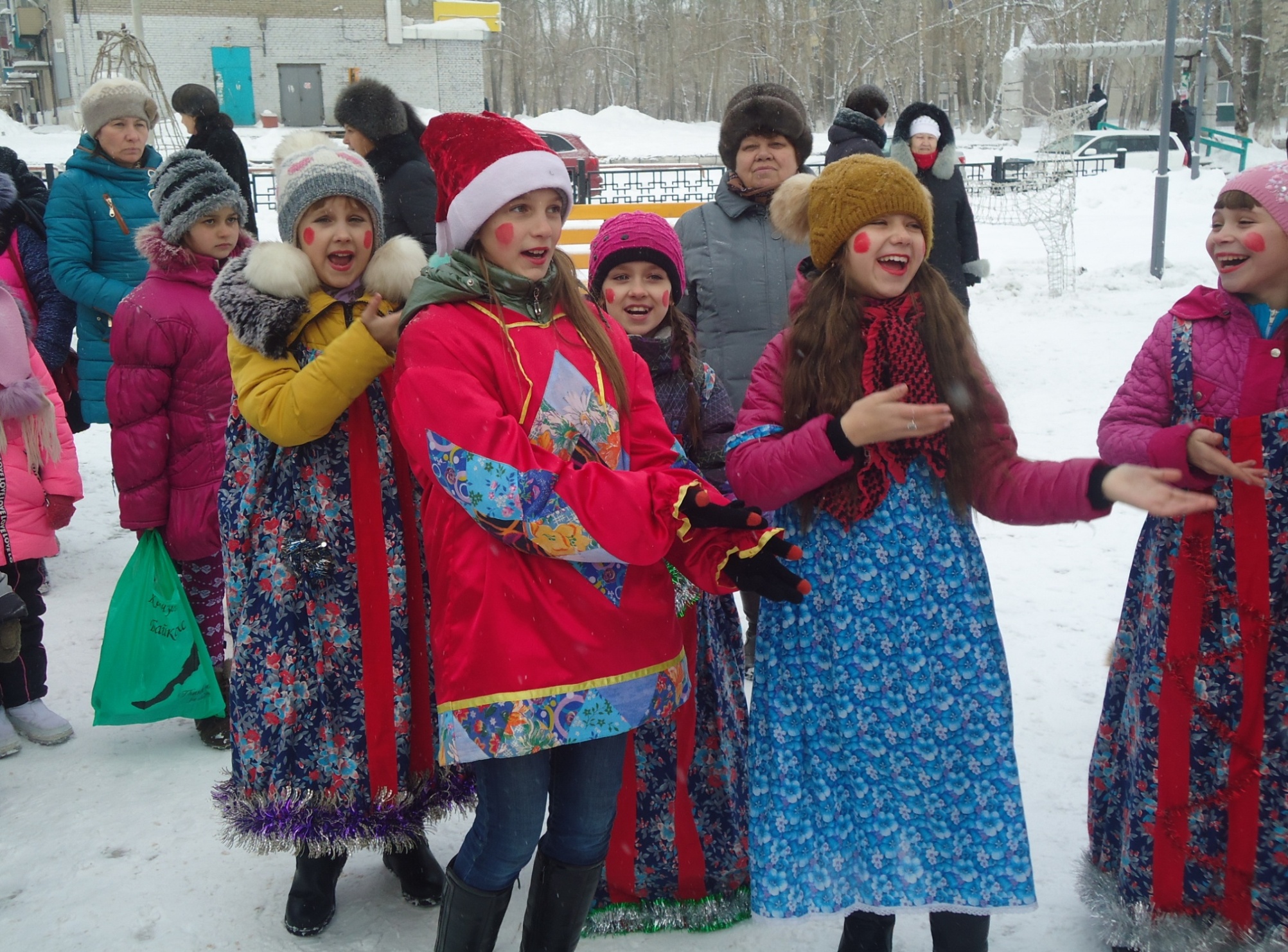 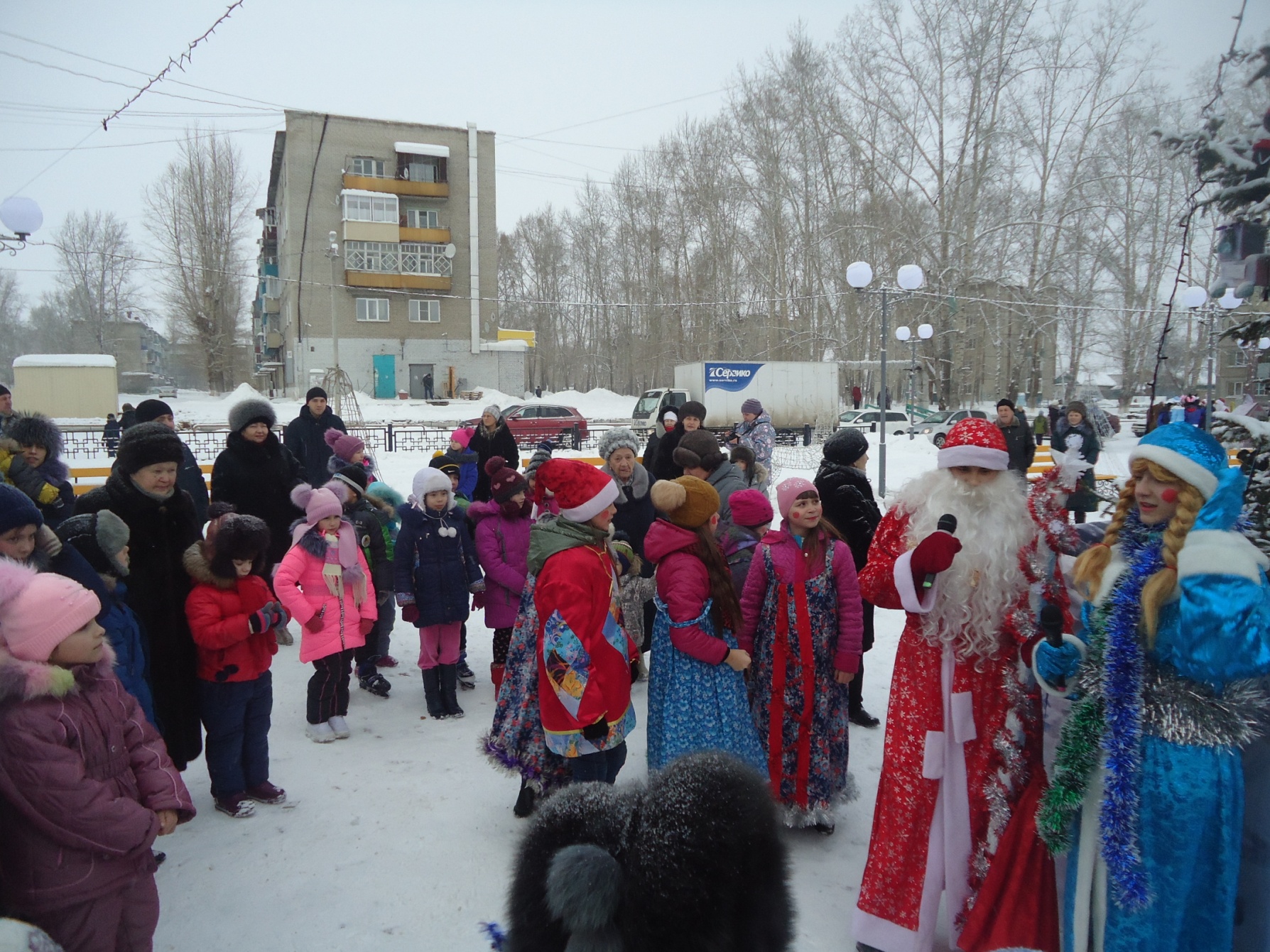 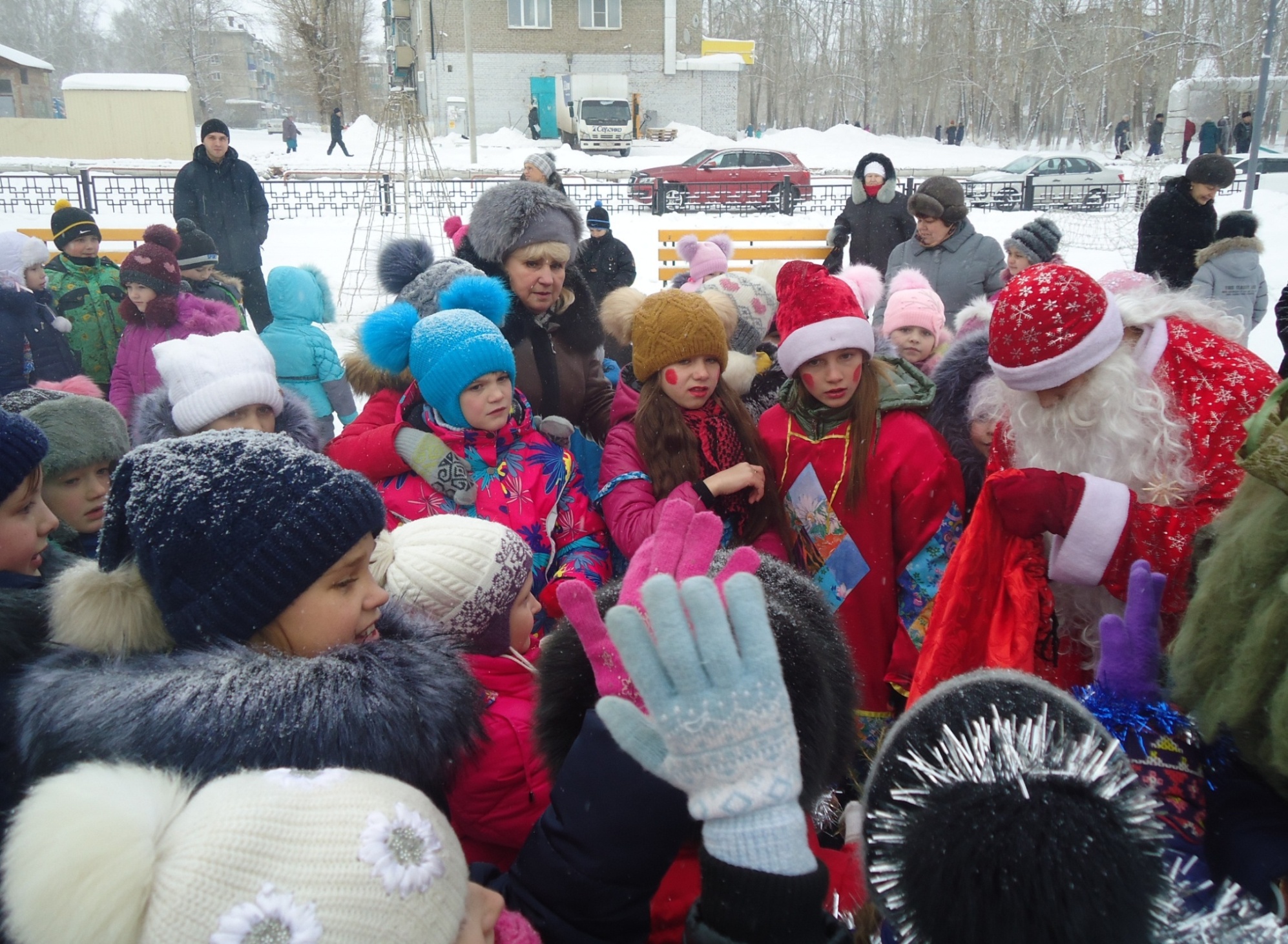 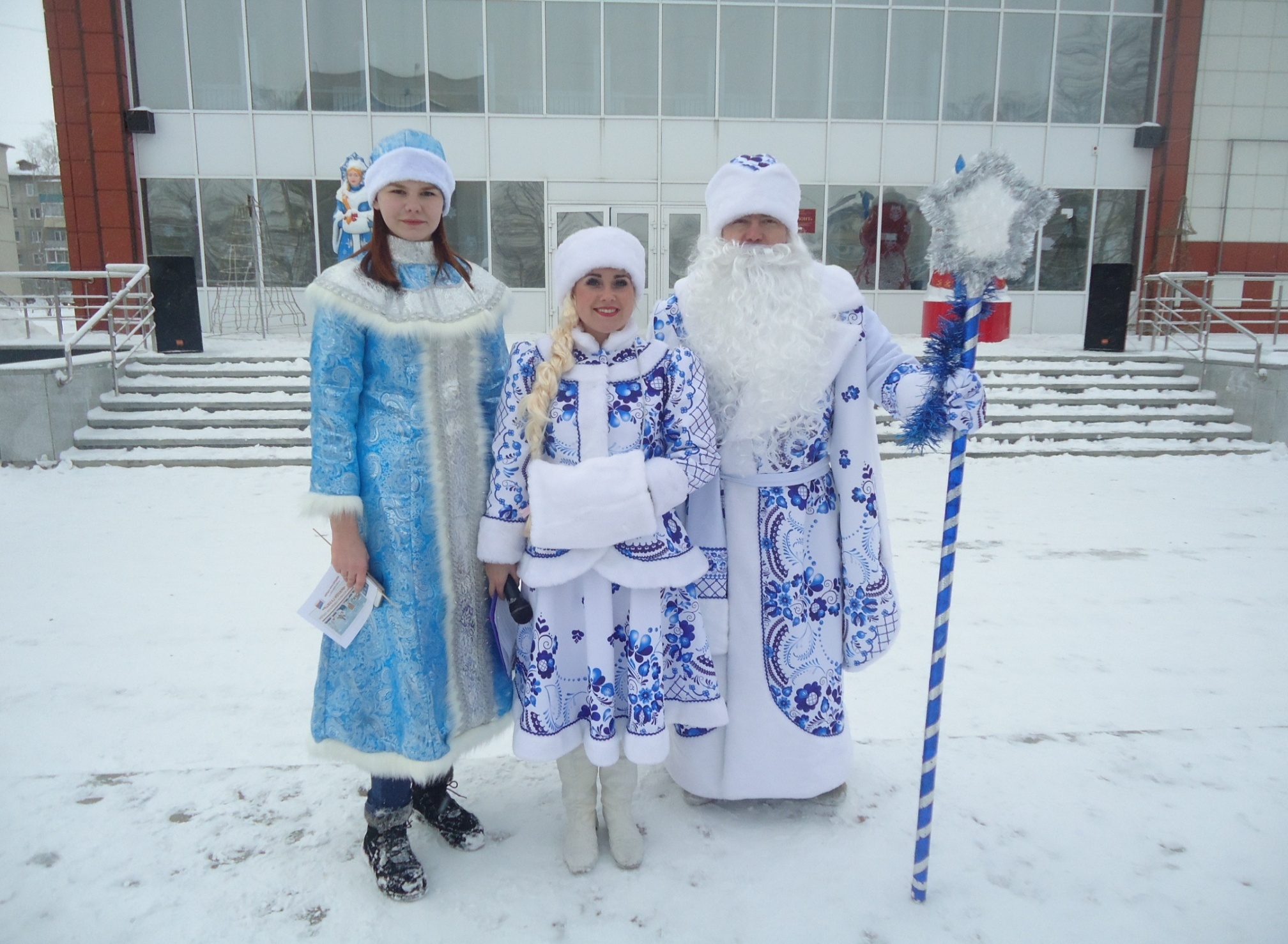 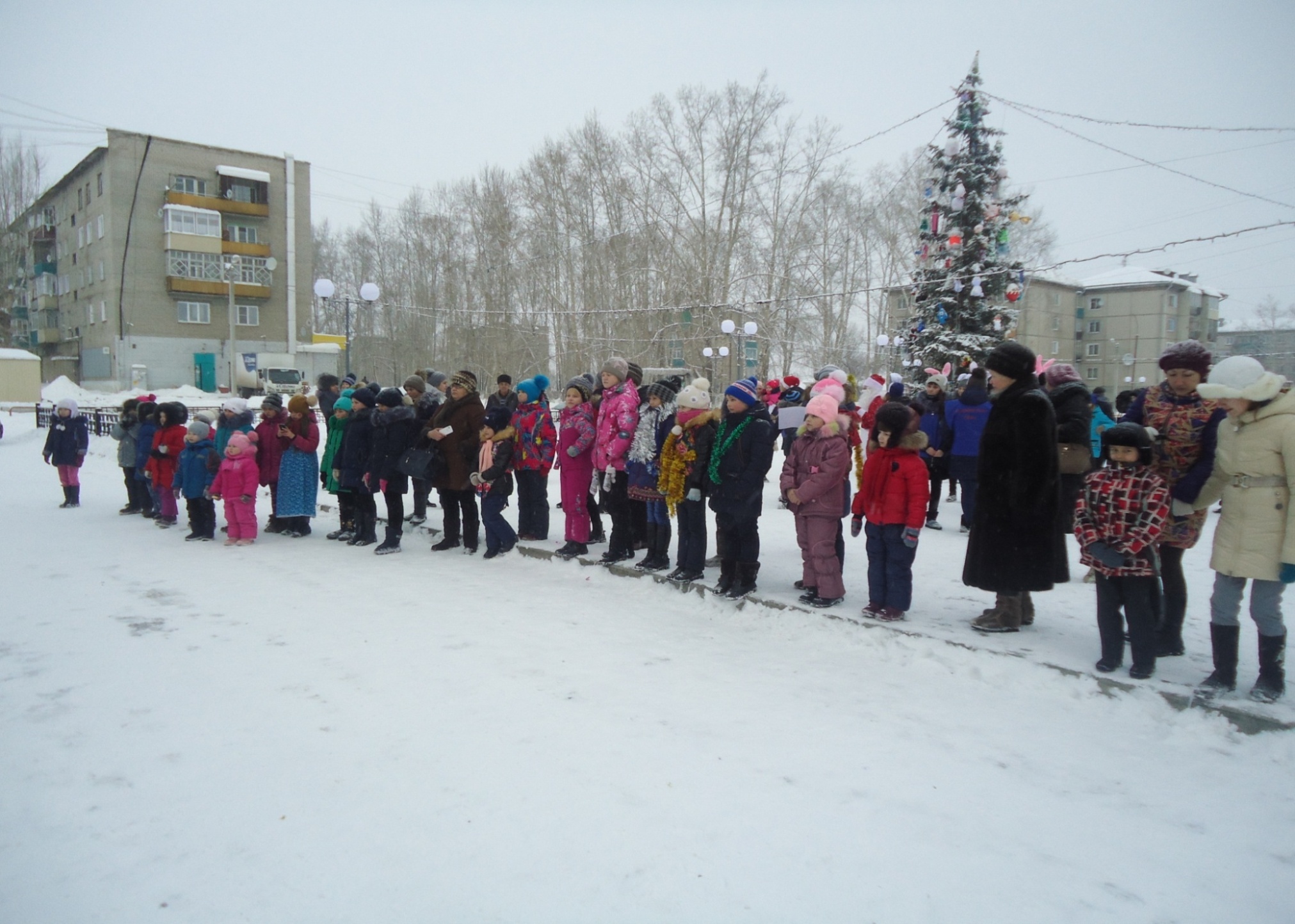 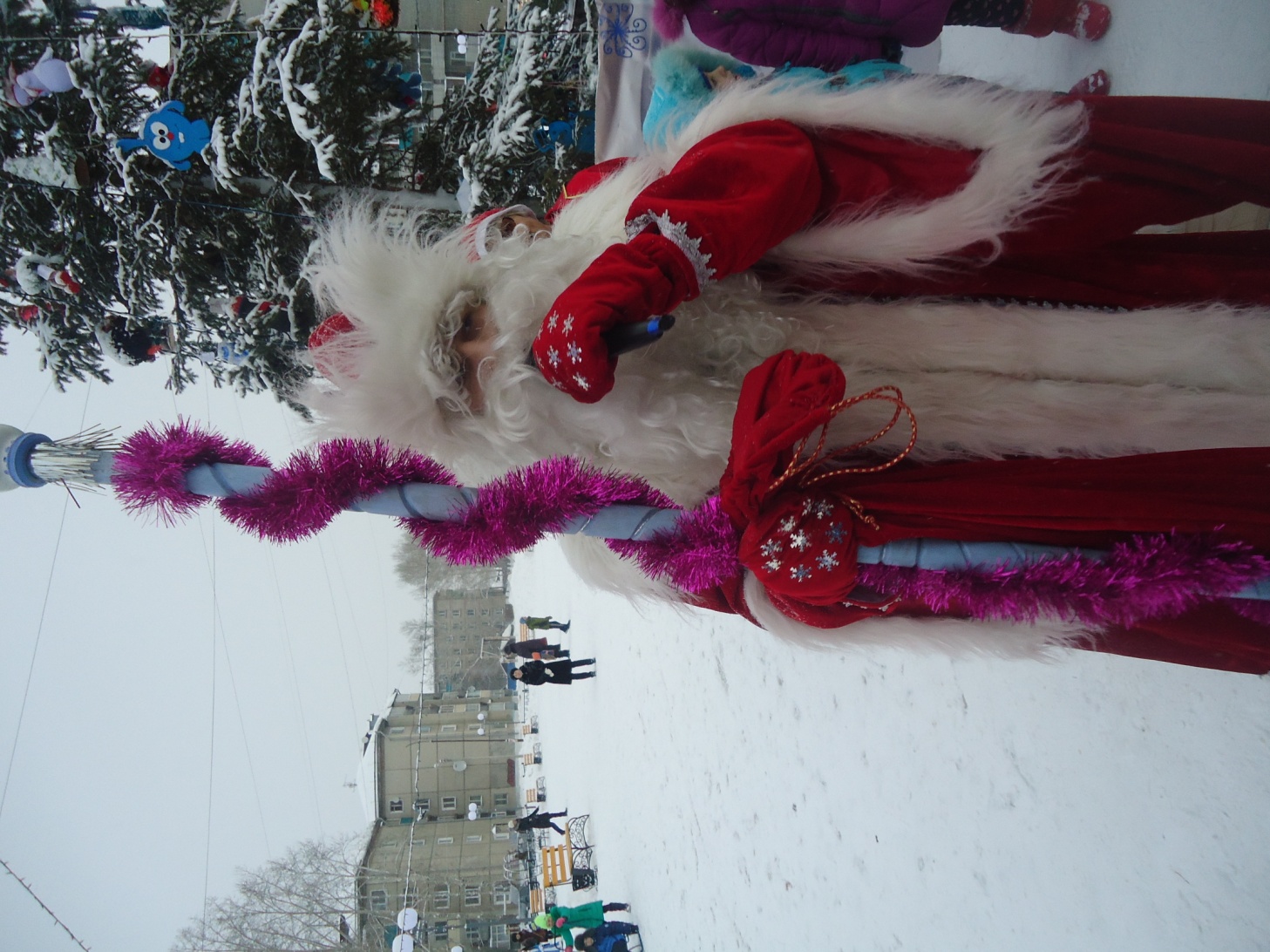 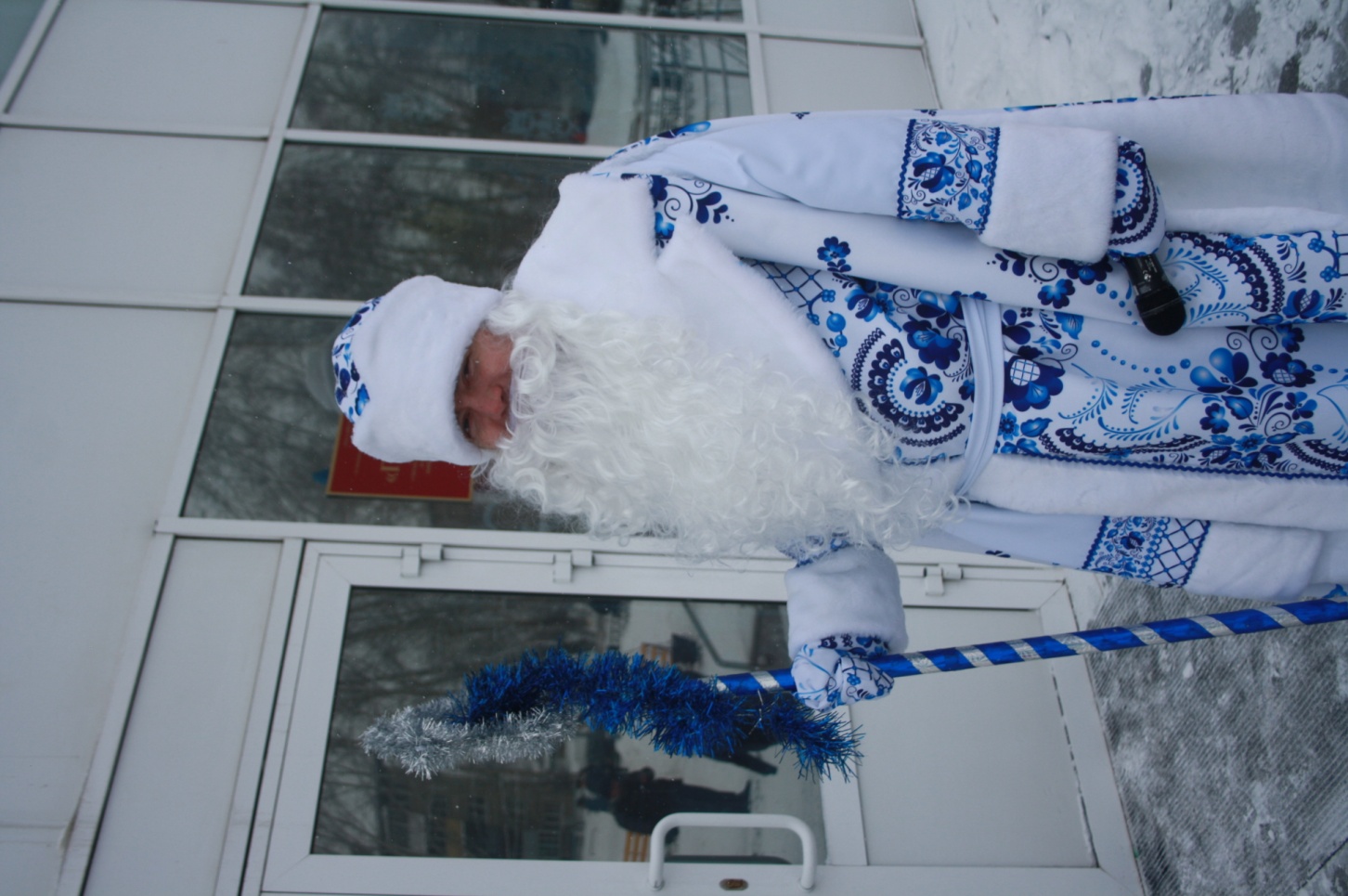 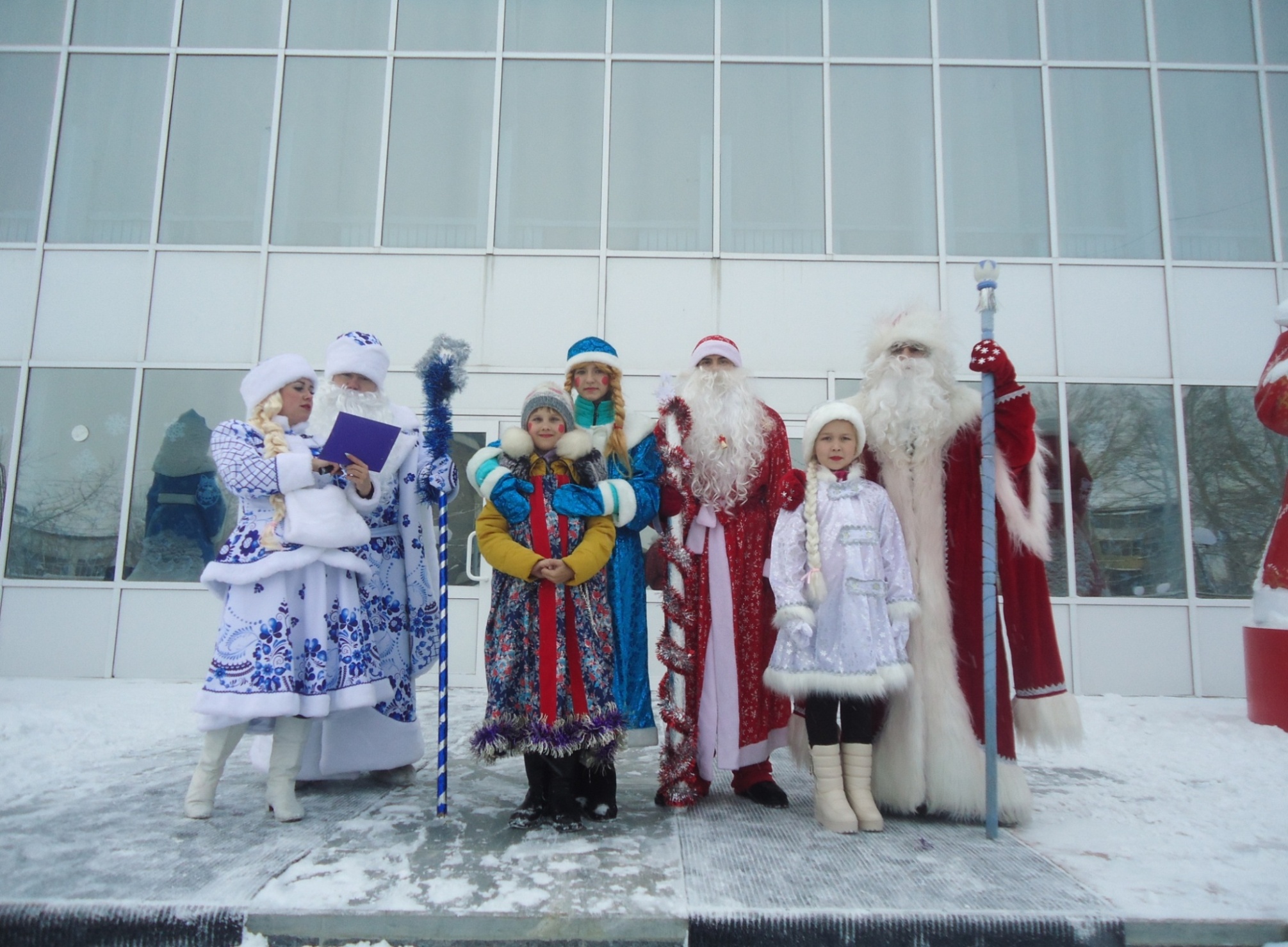 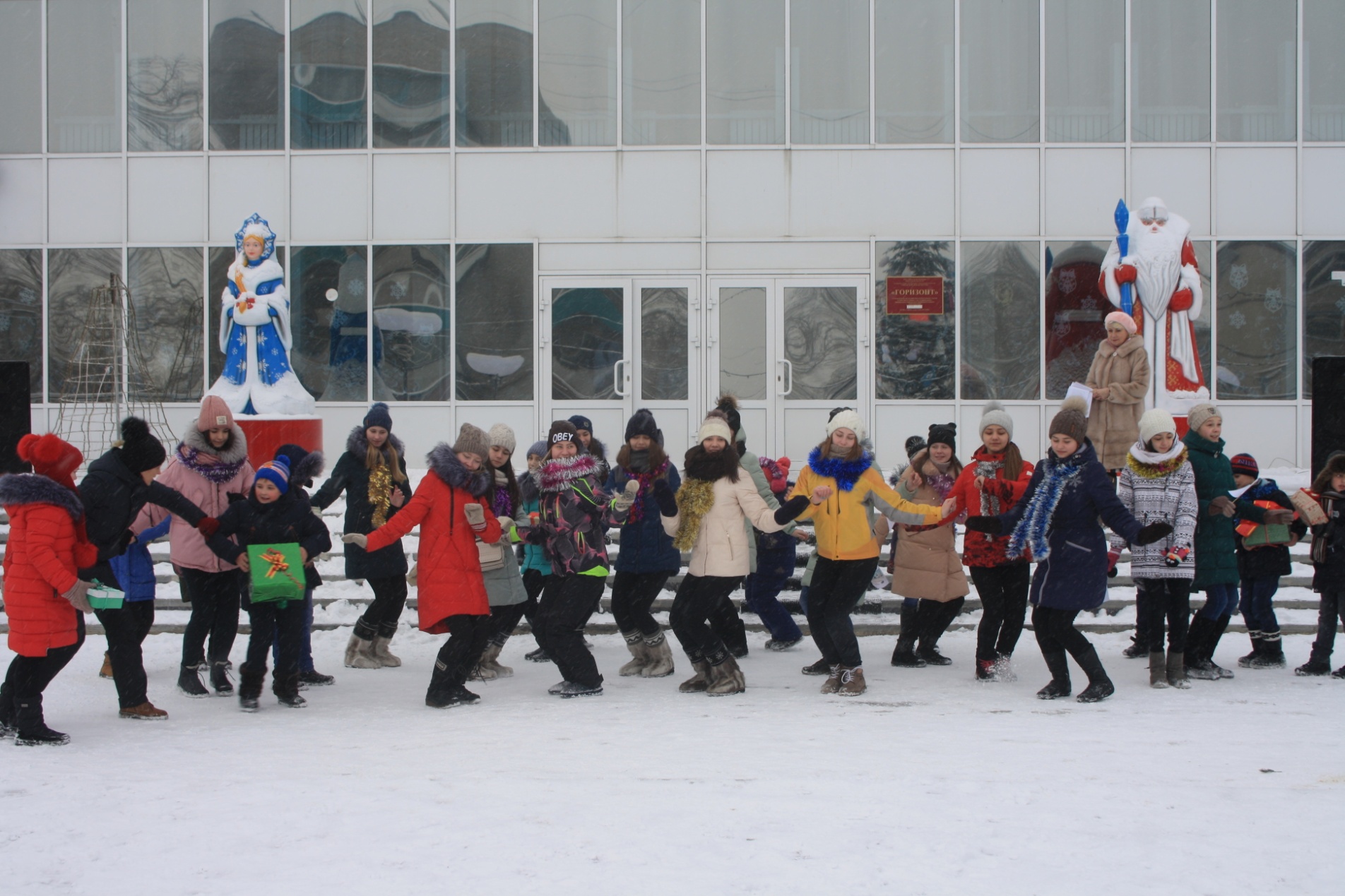 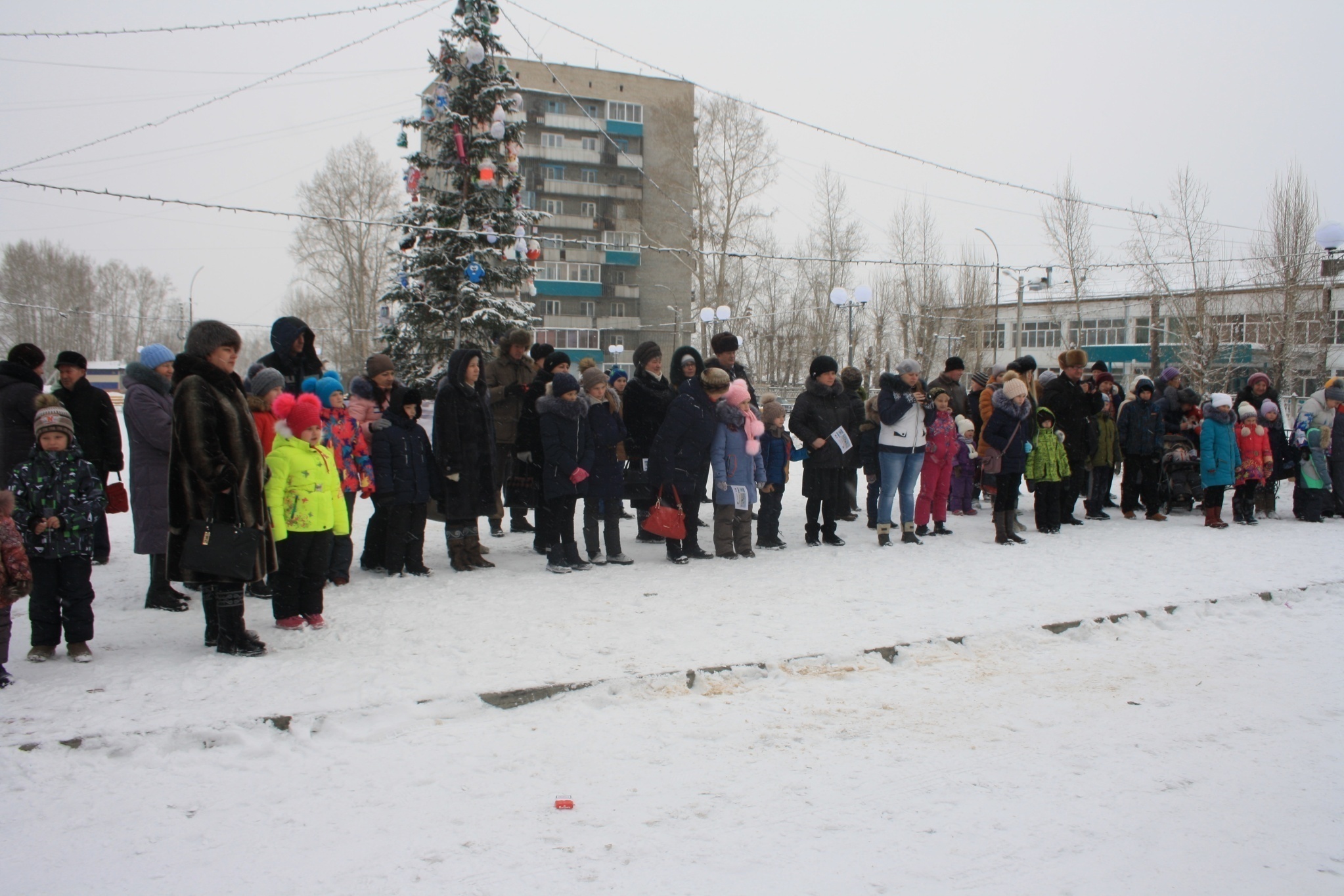 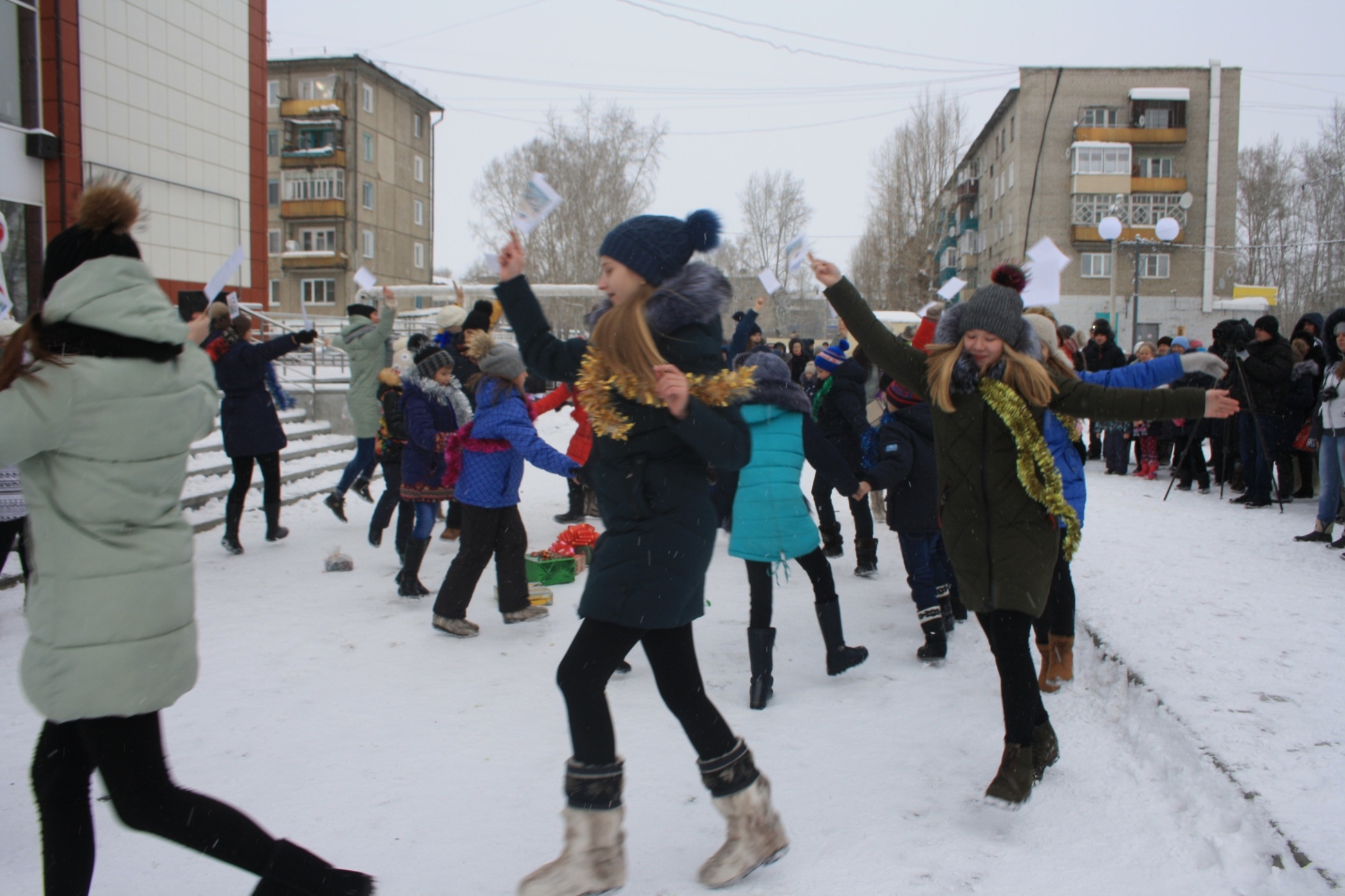 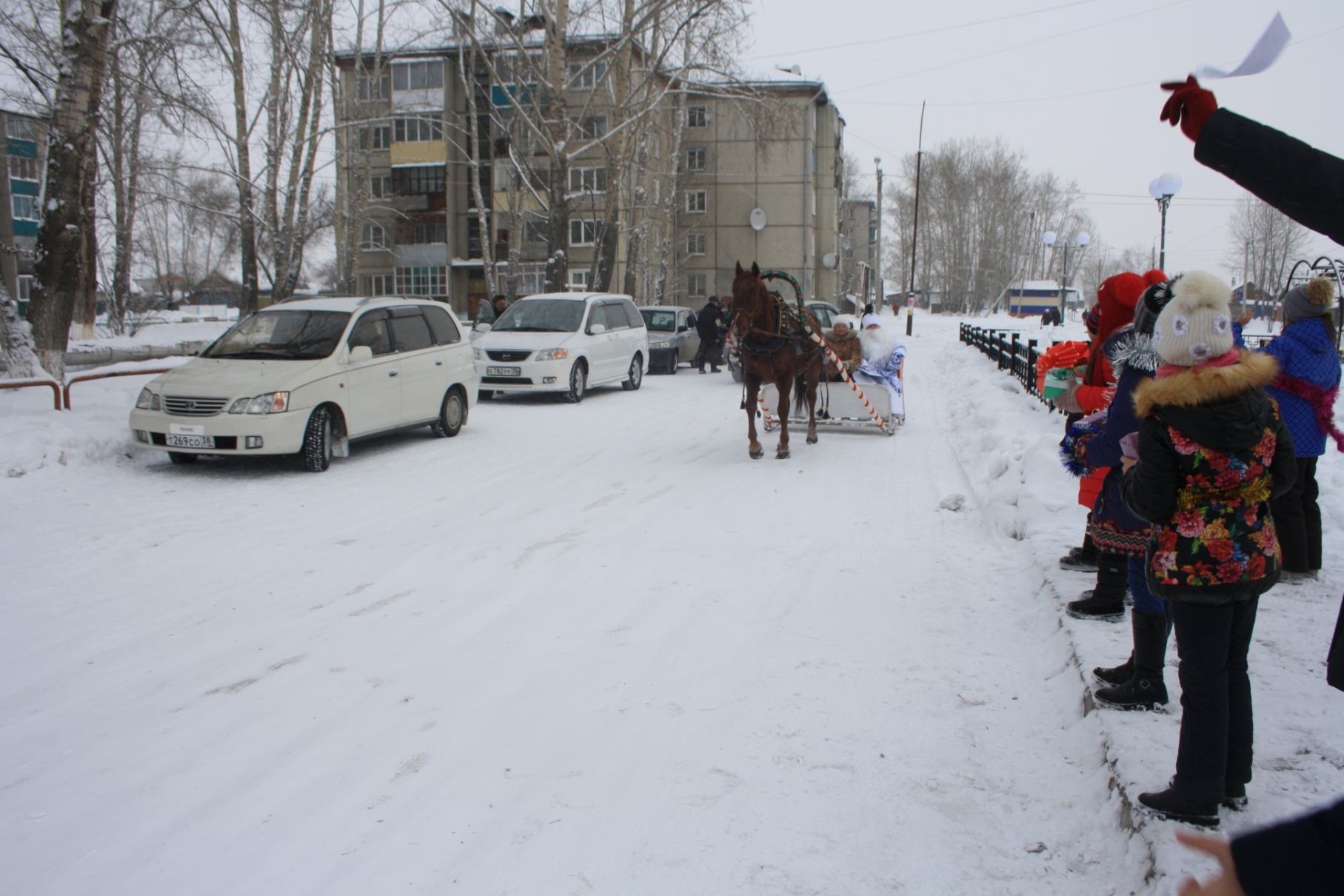 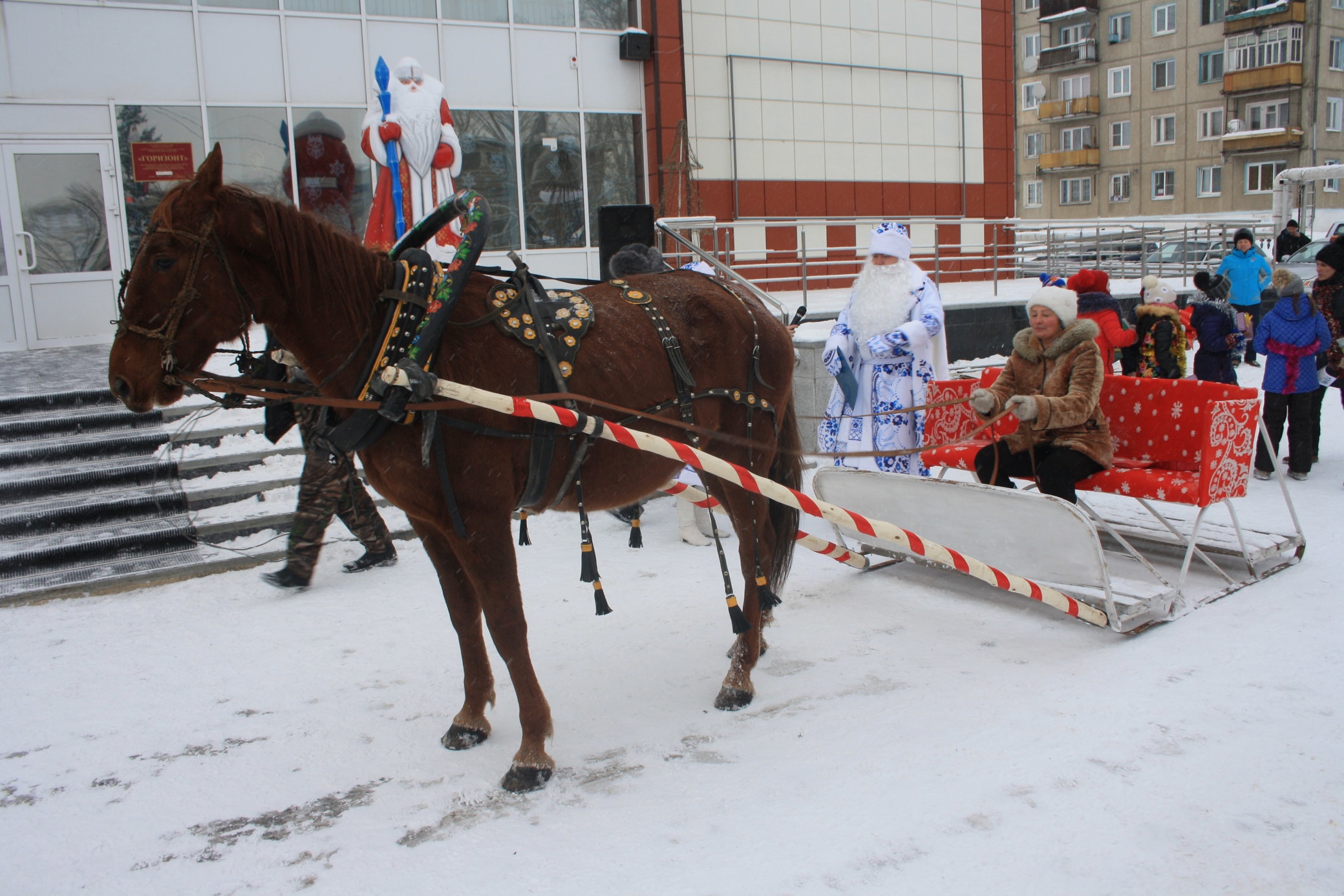 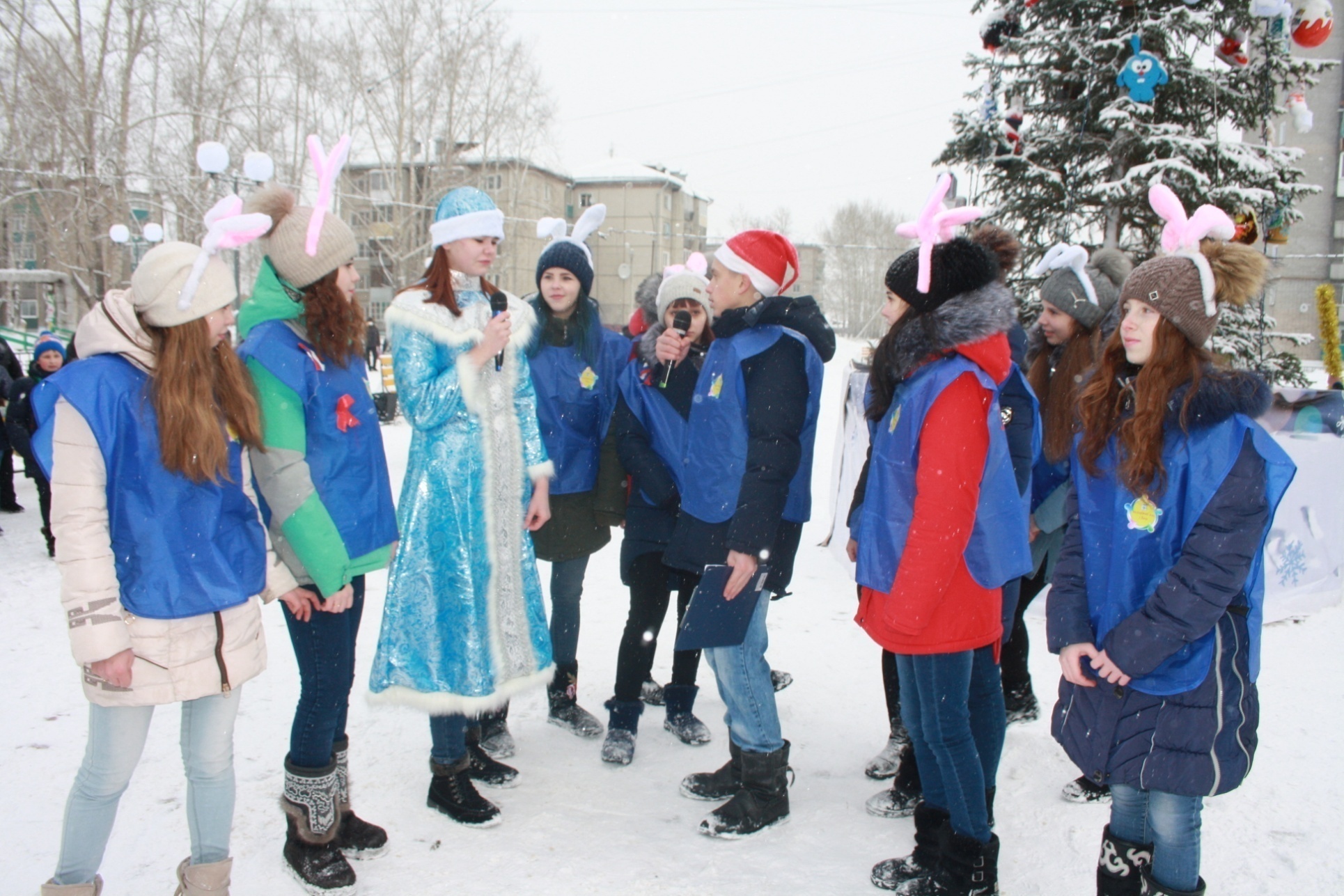 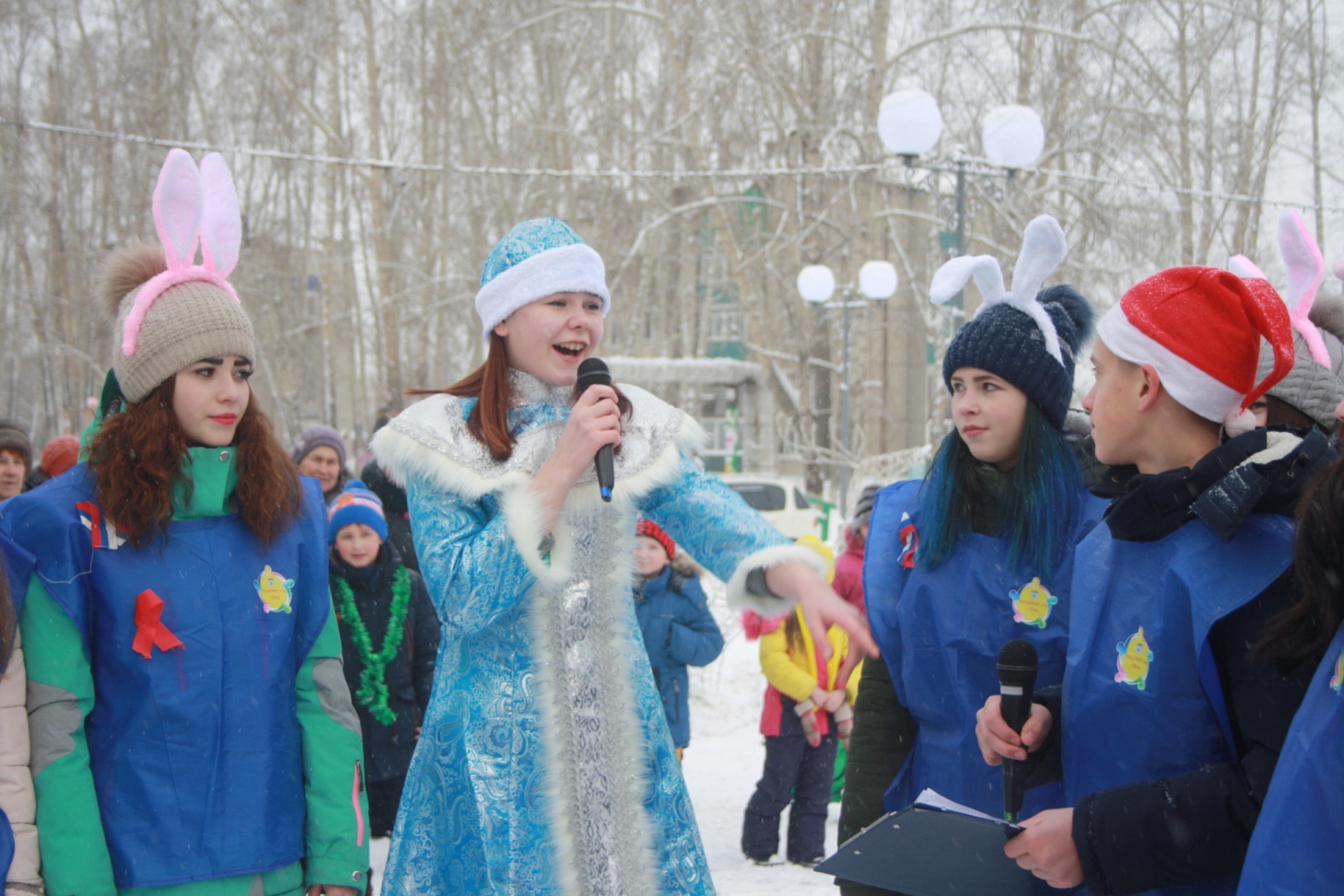 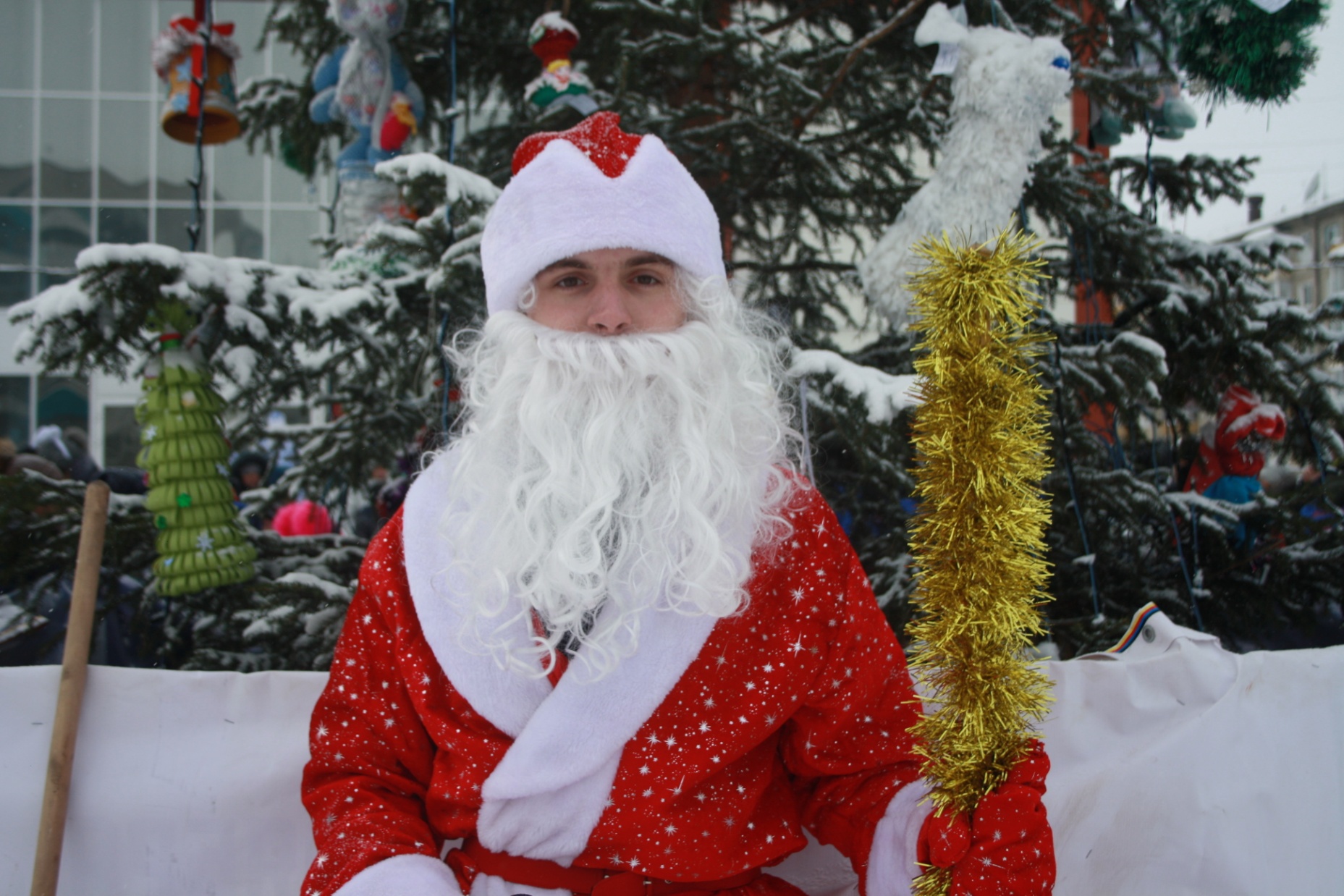 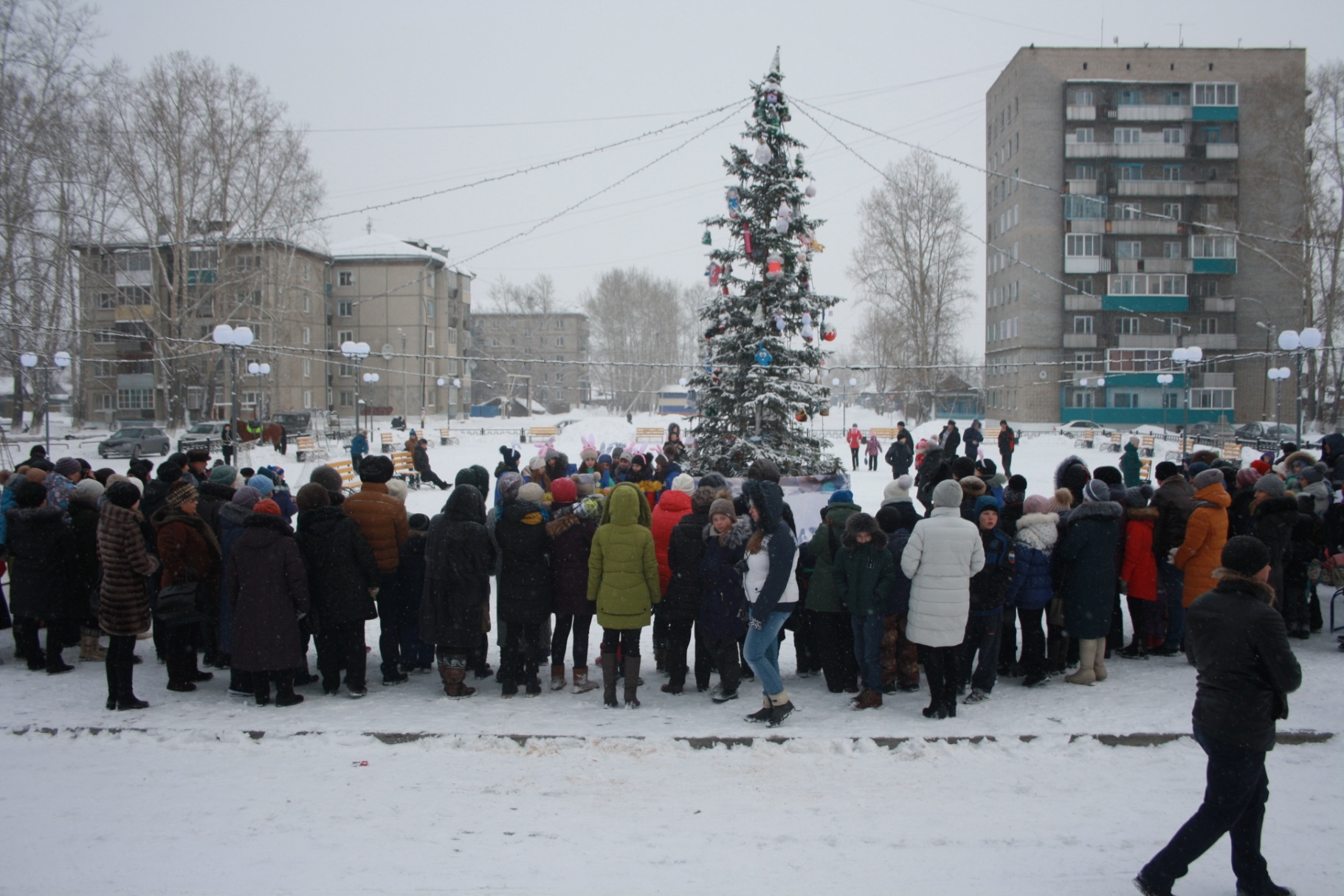 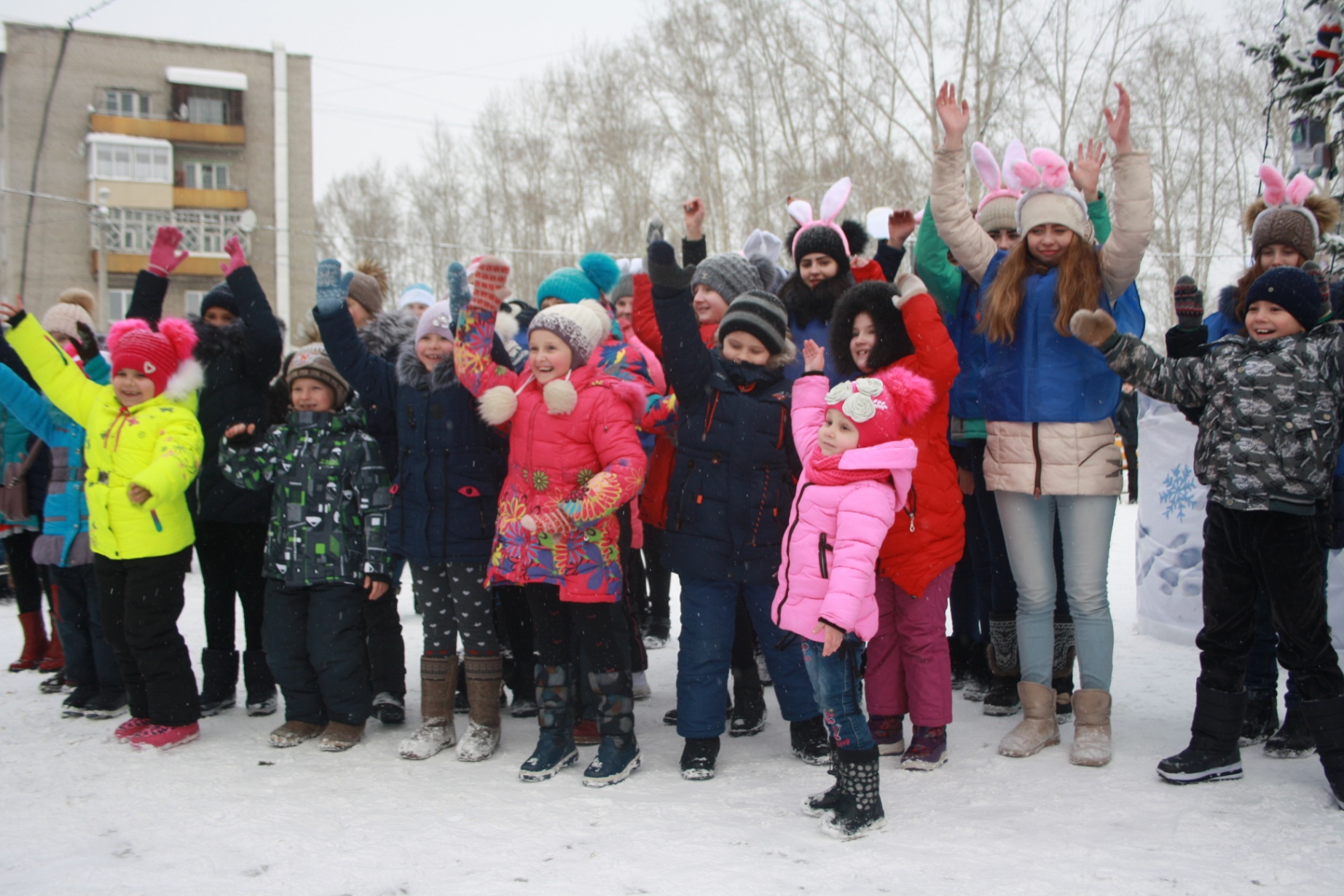 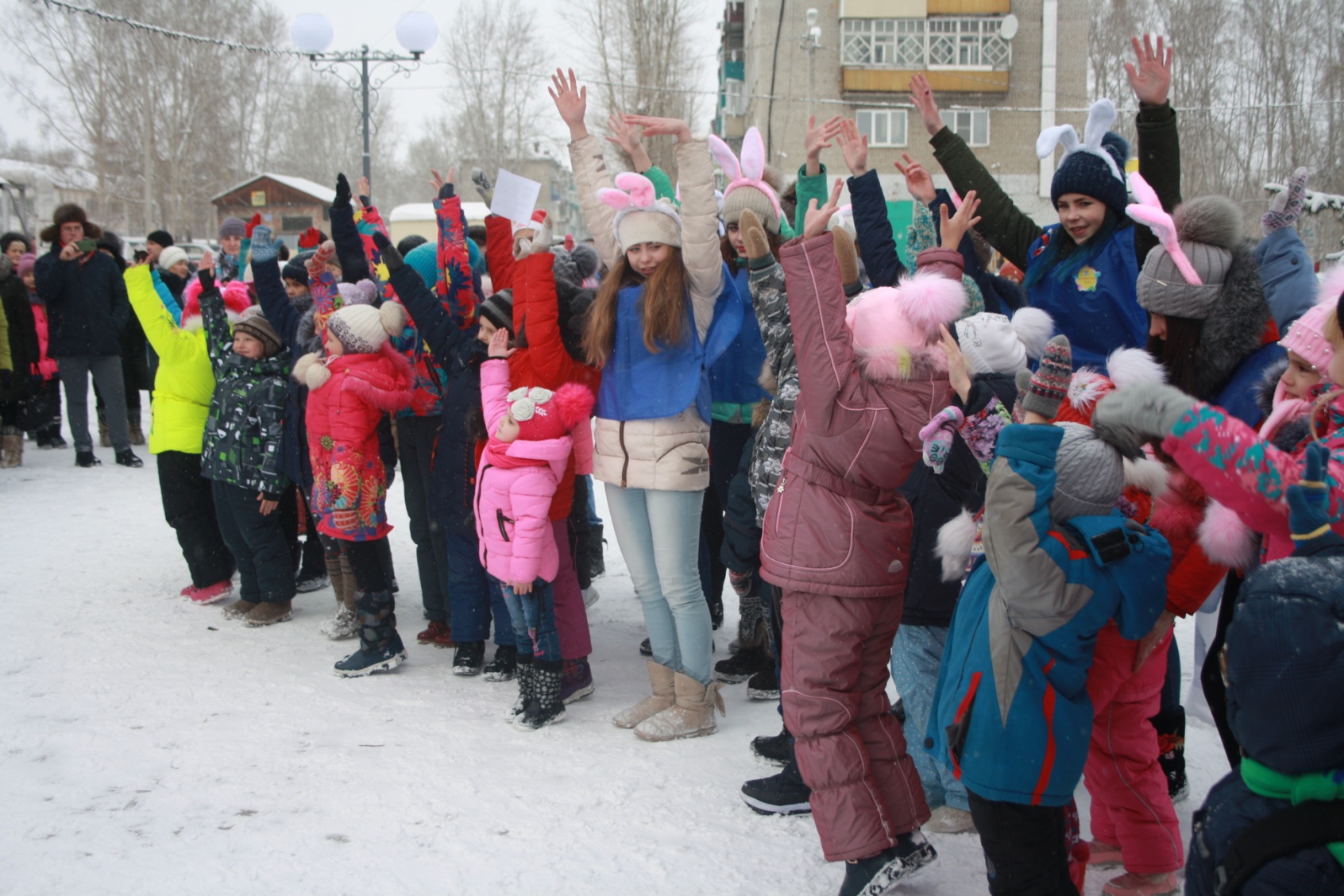 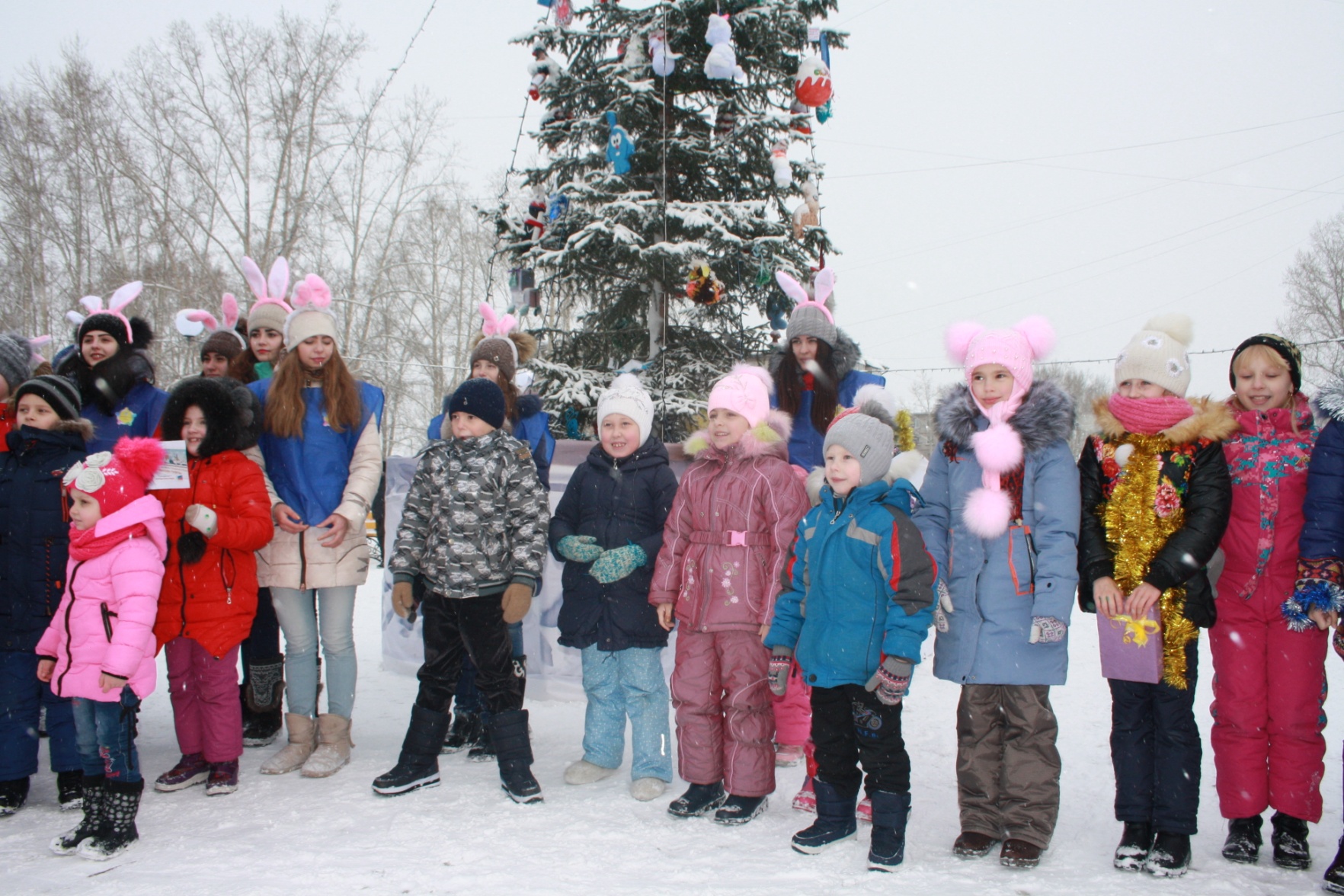 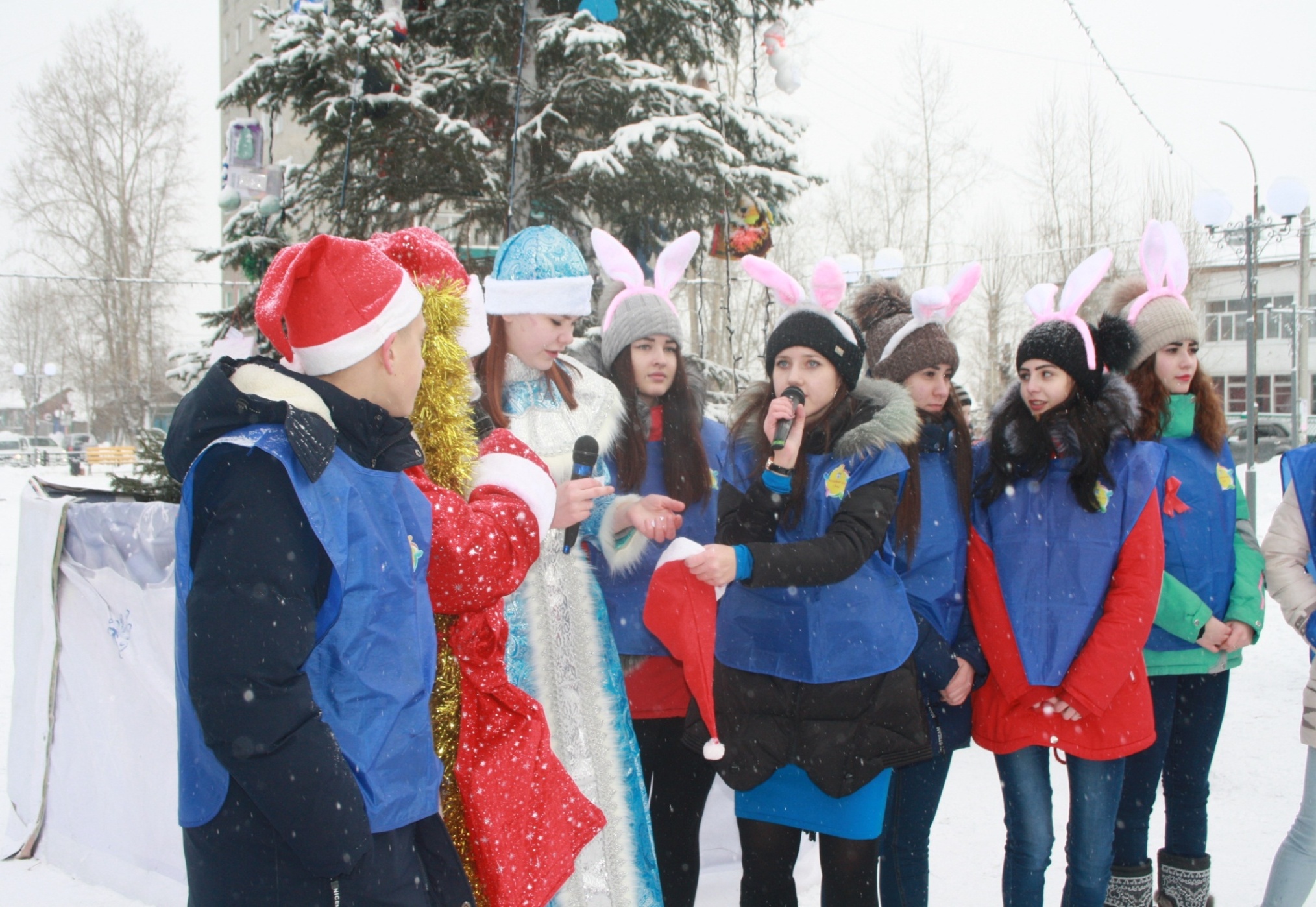 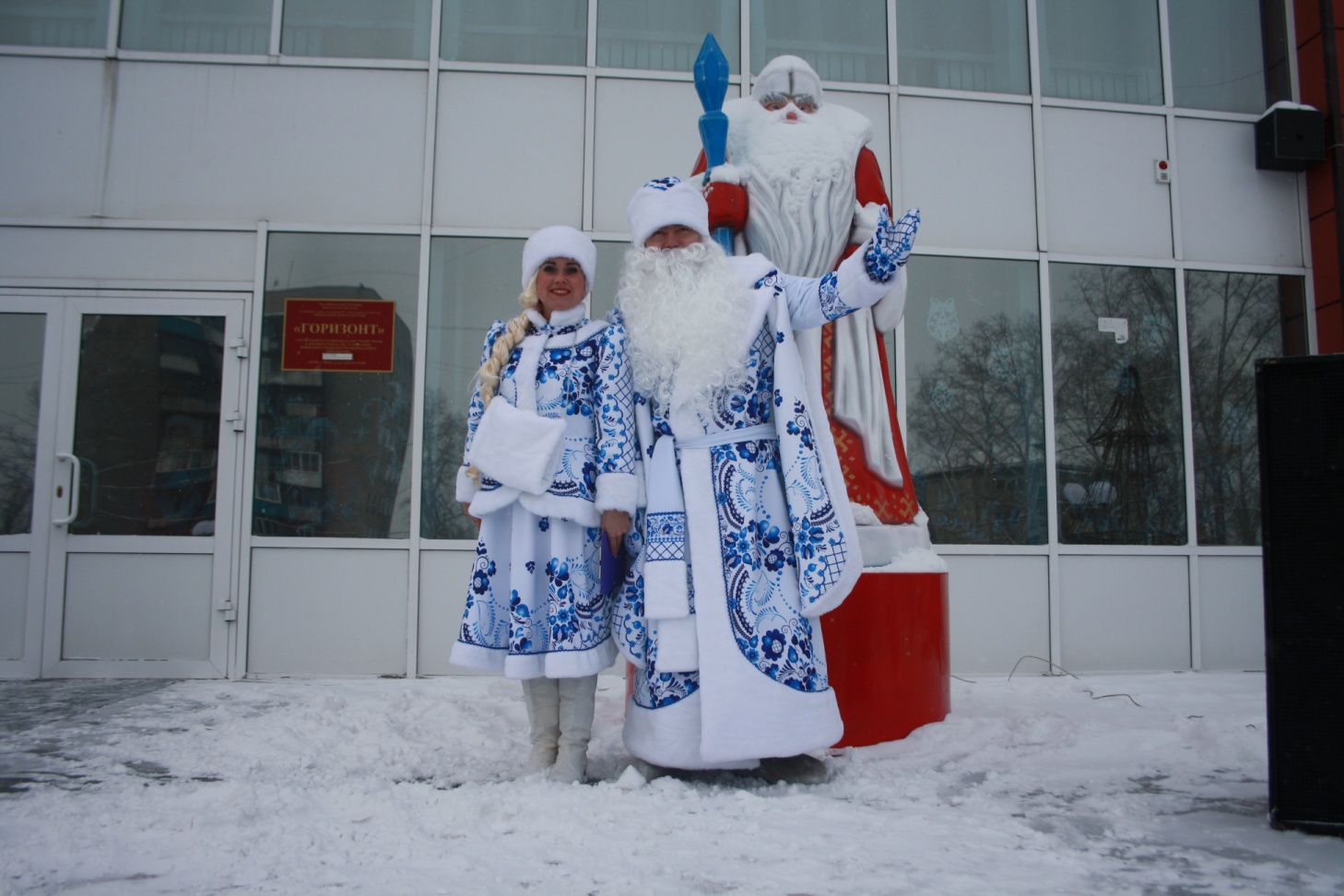 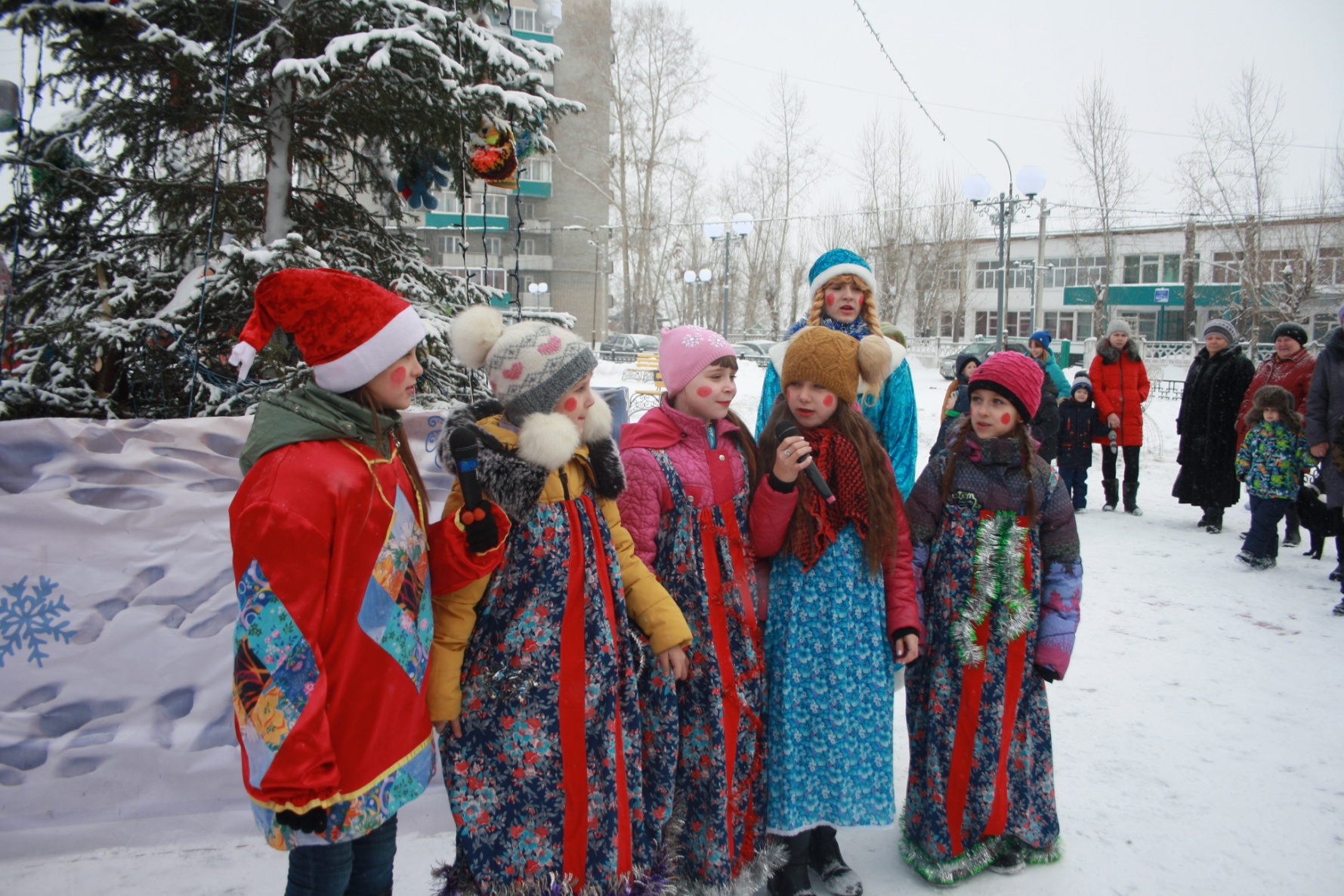 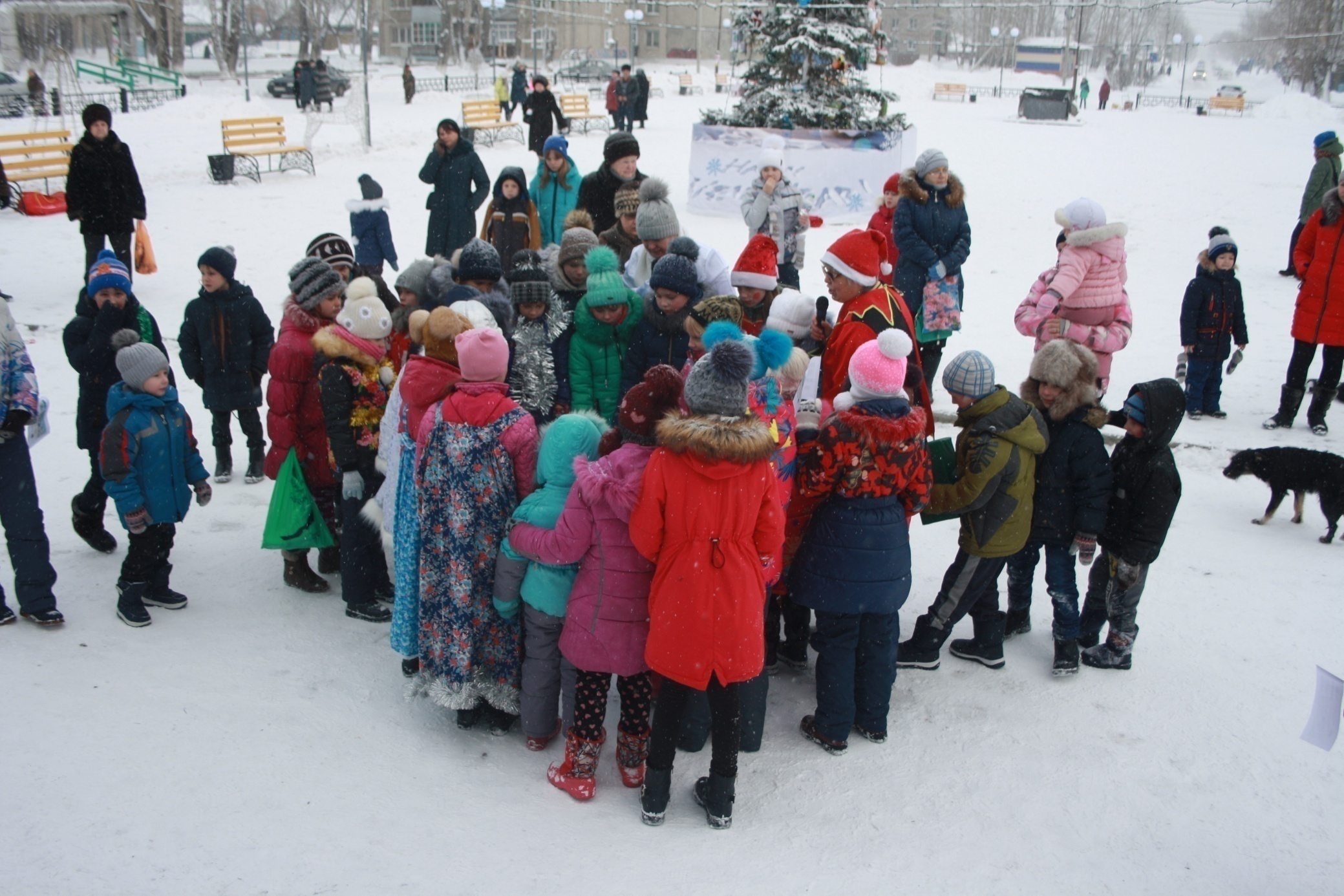